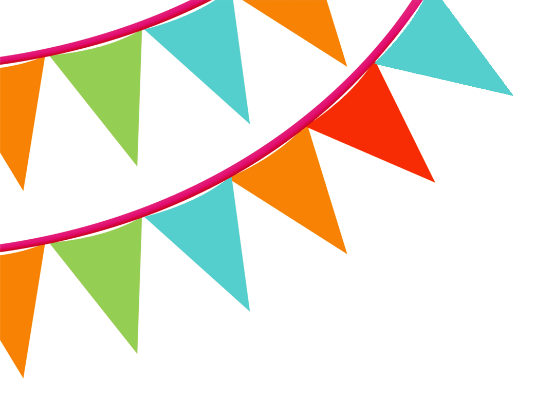 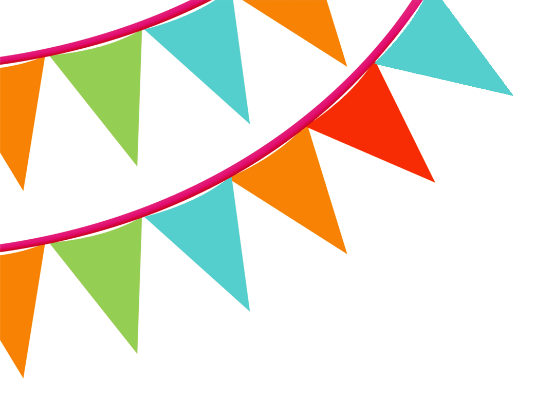 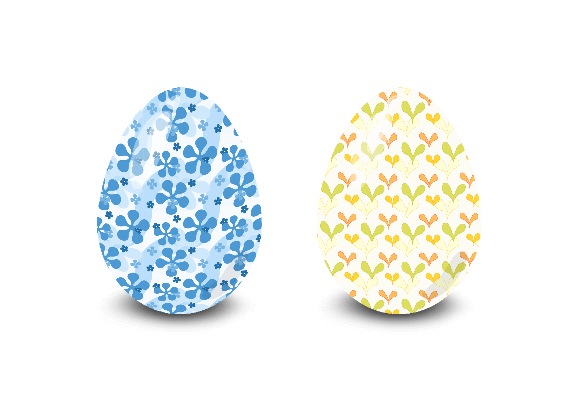 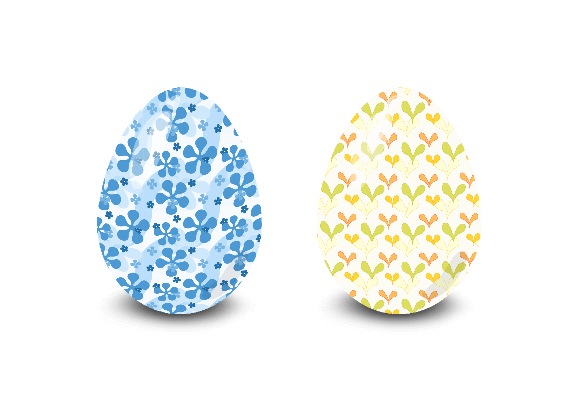 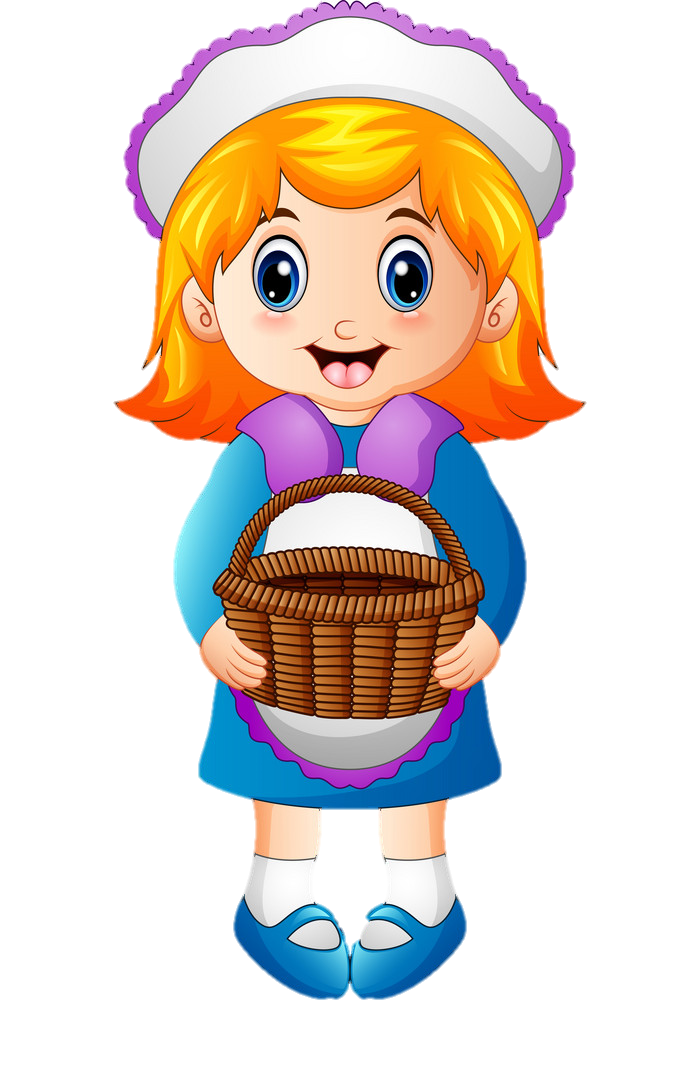 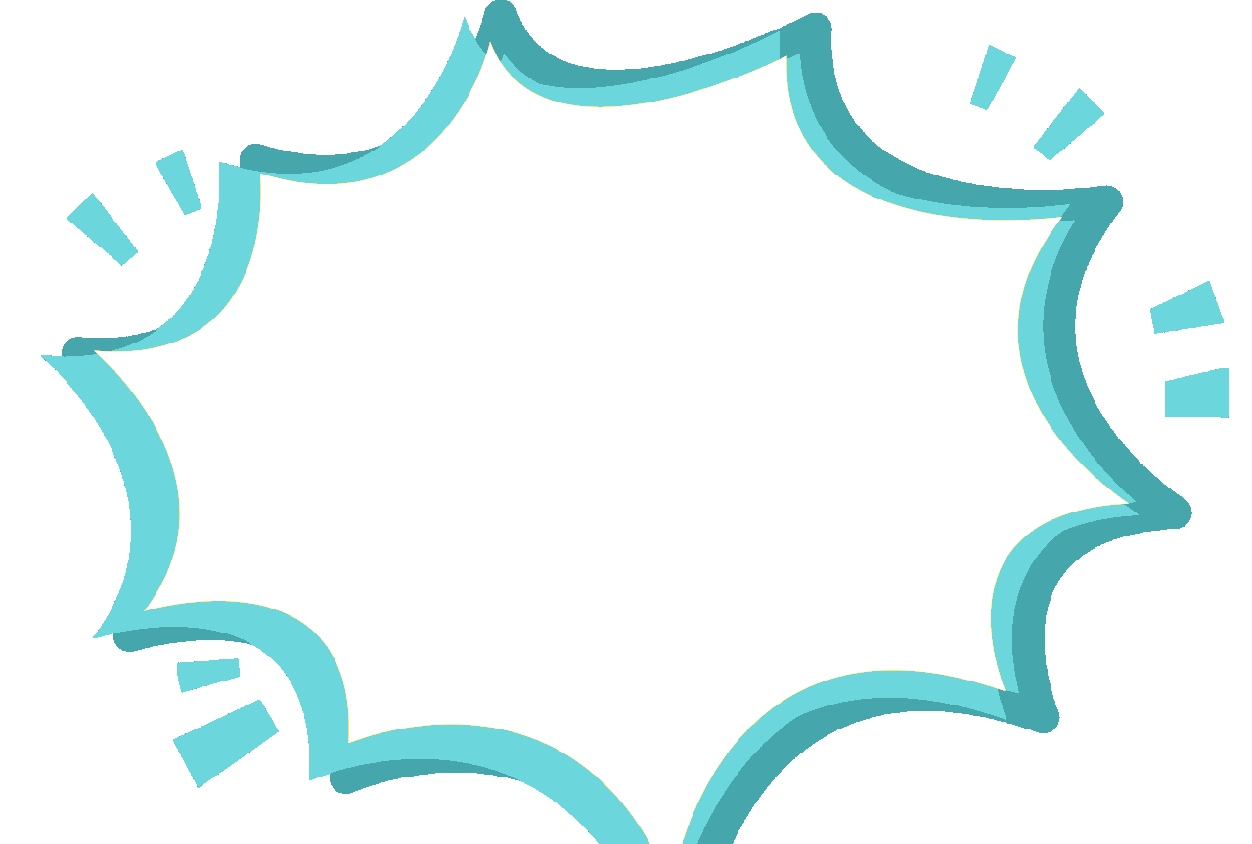 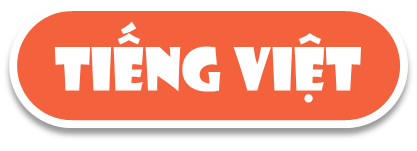 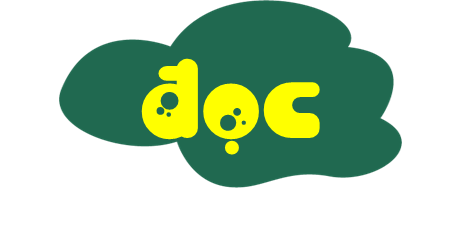 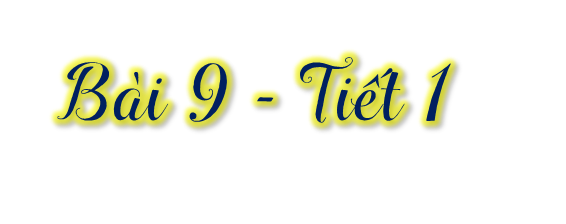 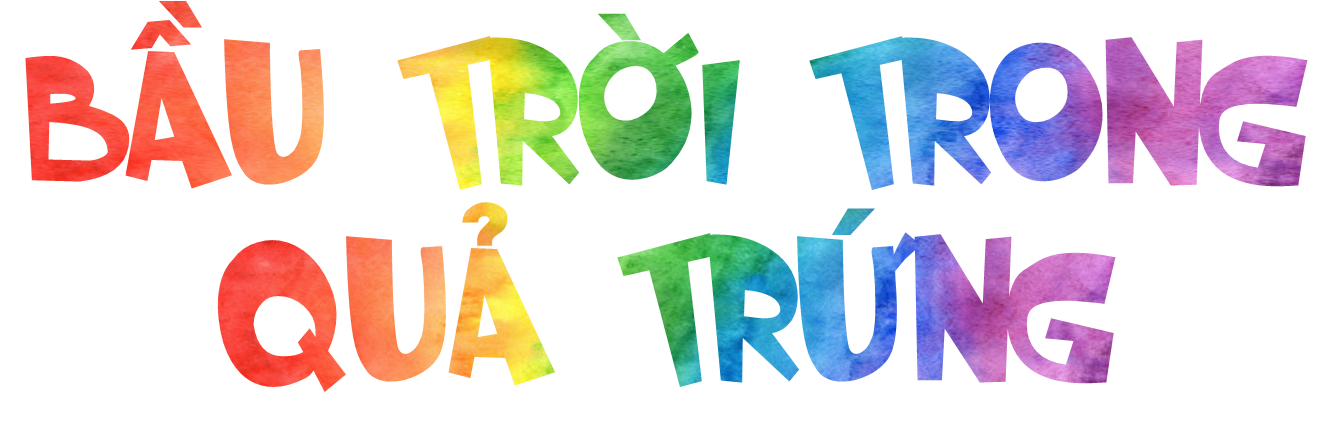 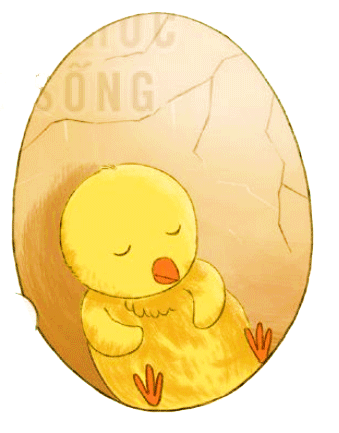 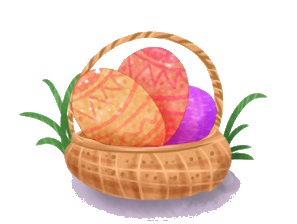 [Speaker Notes: Hương Thảo – Zalo 0972.115.126. Các nick khác đều là giả mạo, ăn cắp chất xám]
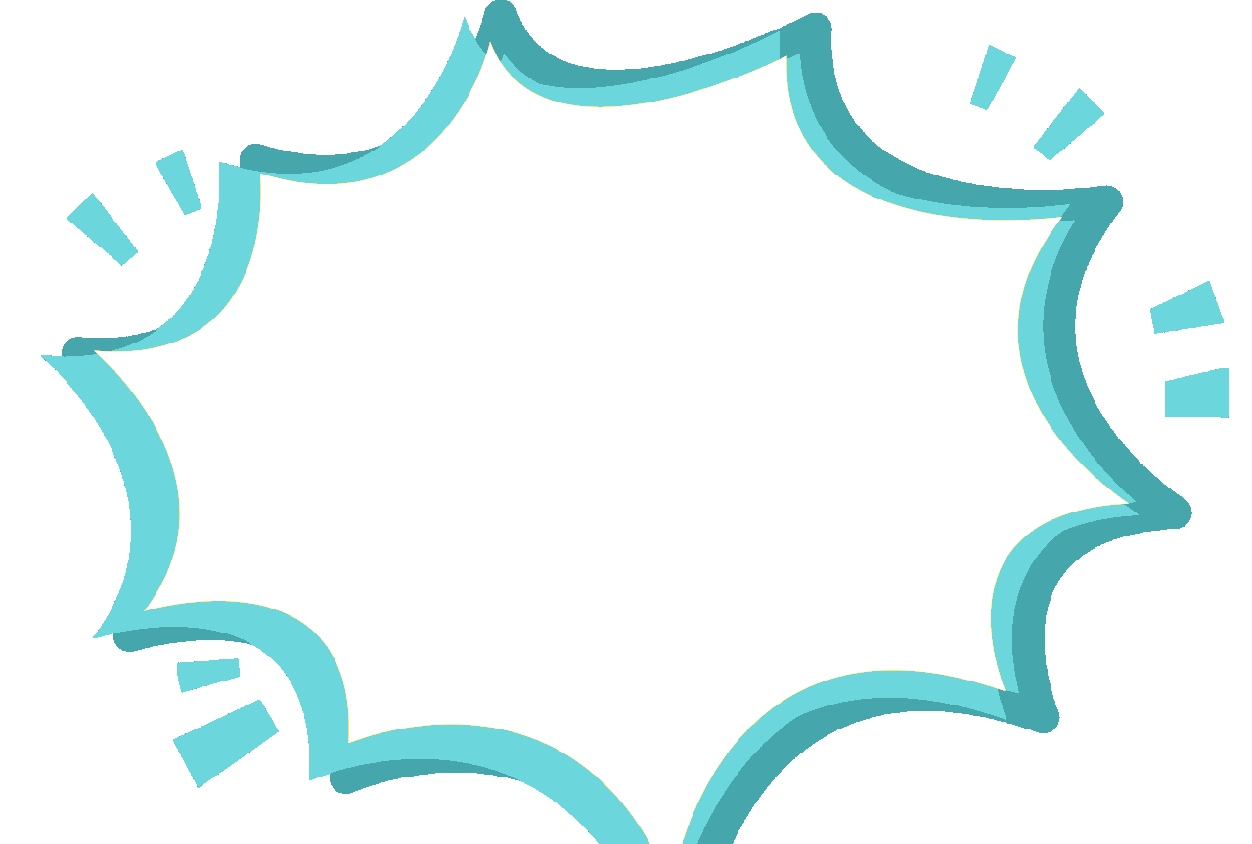 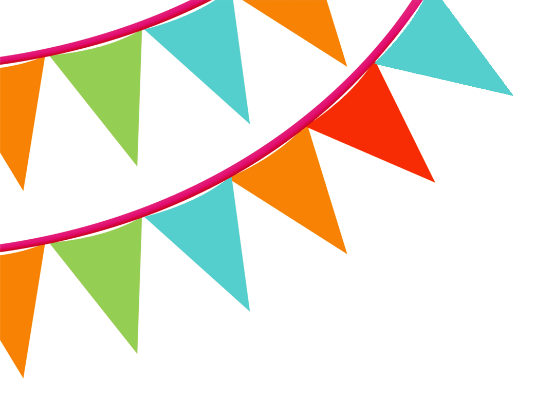 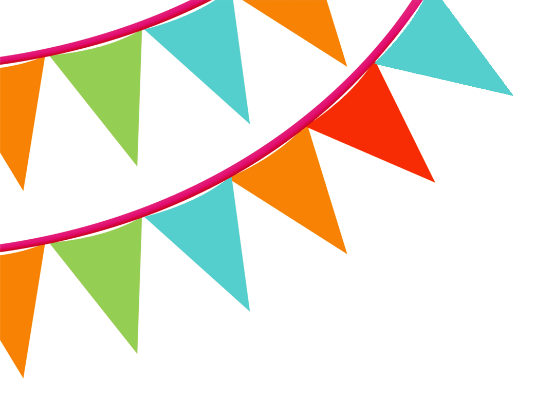 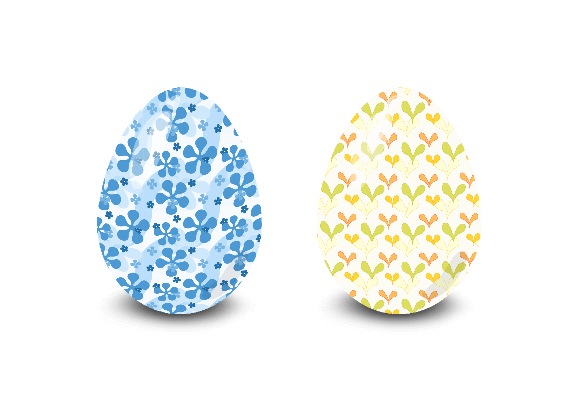 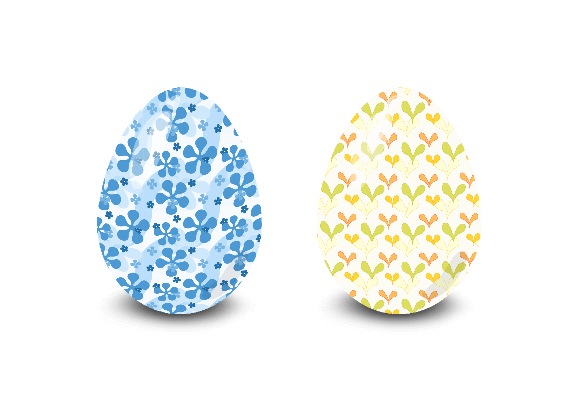 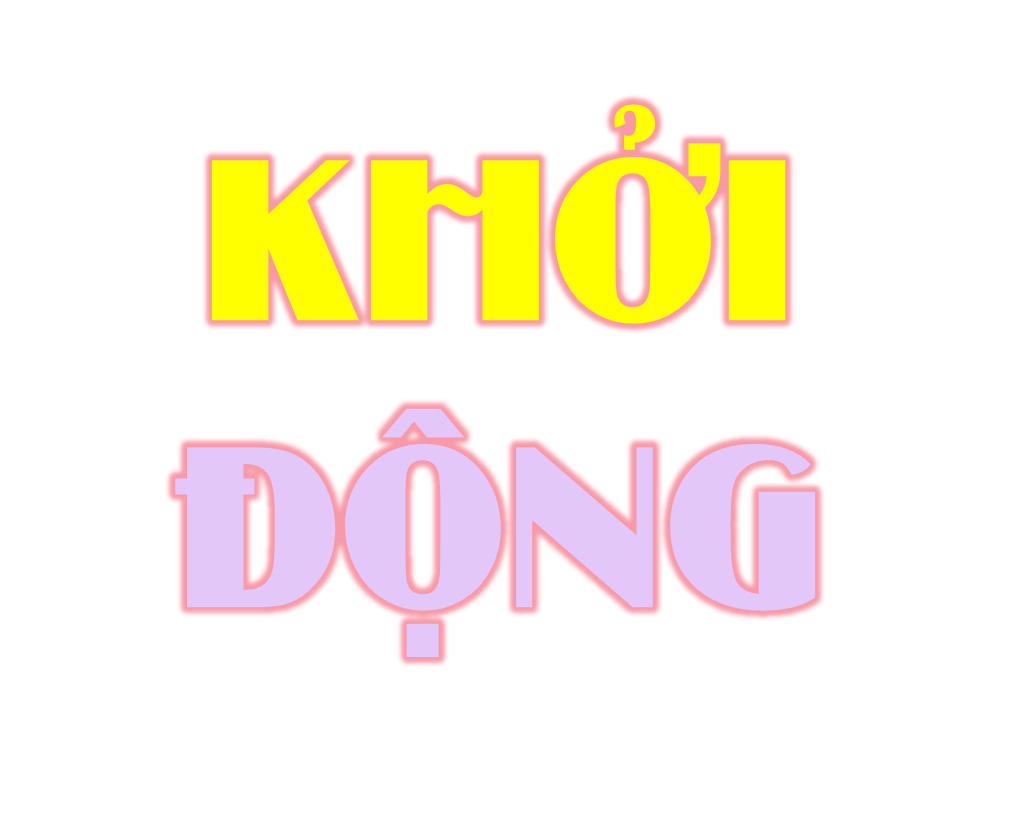 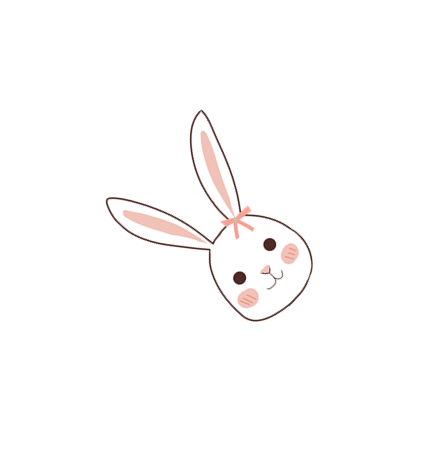 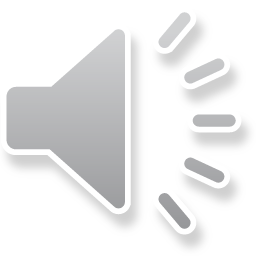 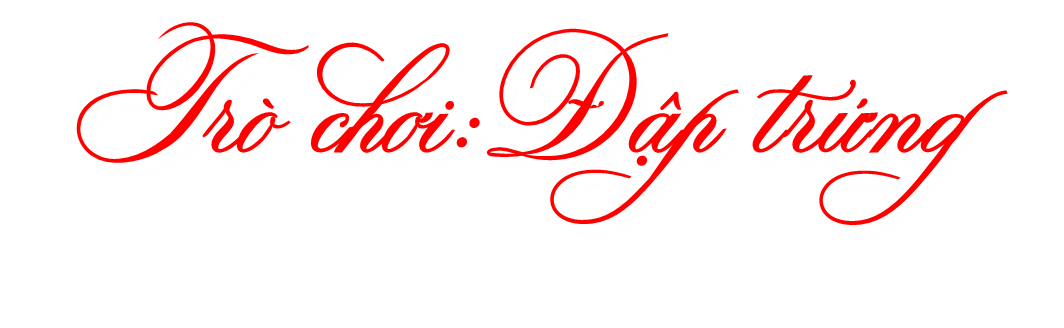 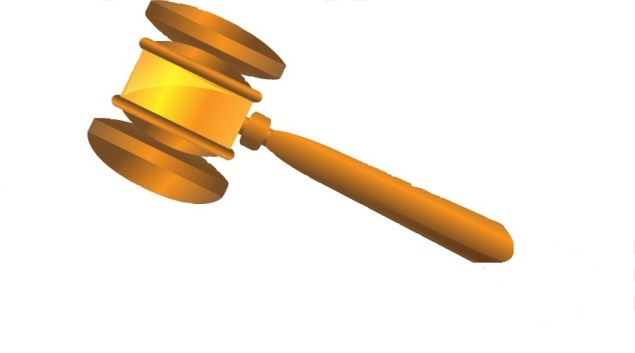 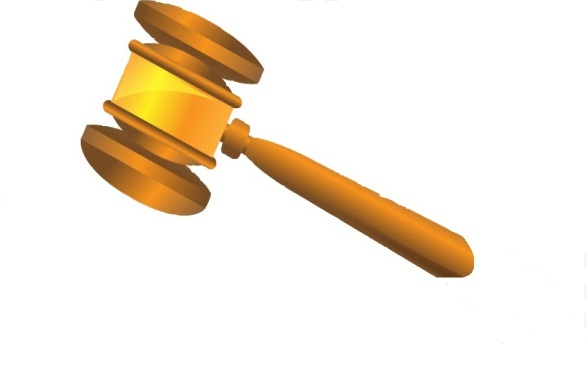 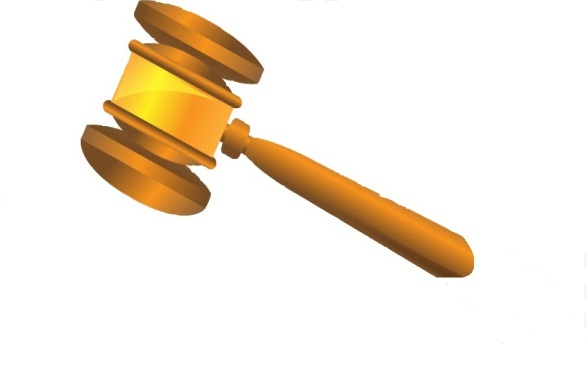 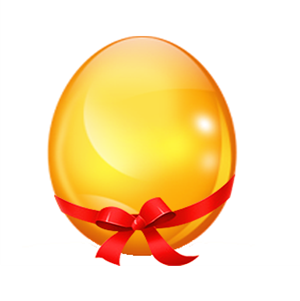 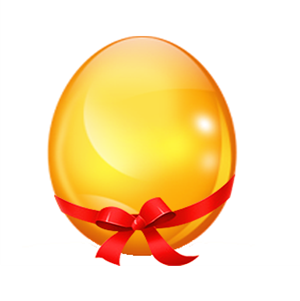 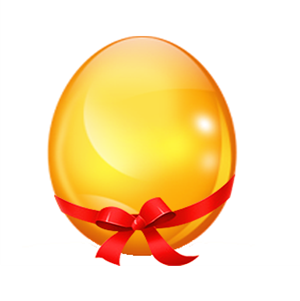 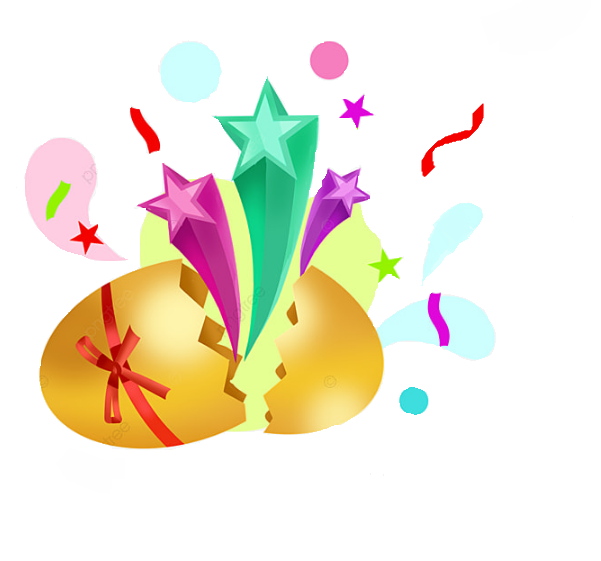 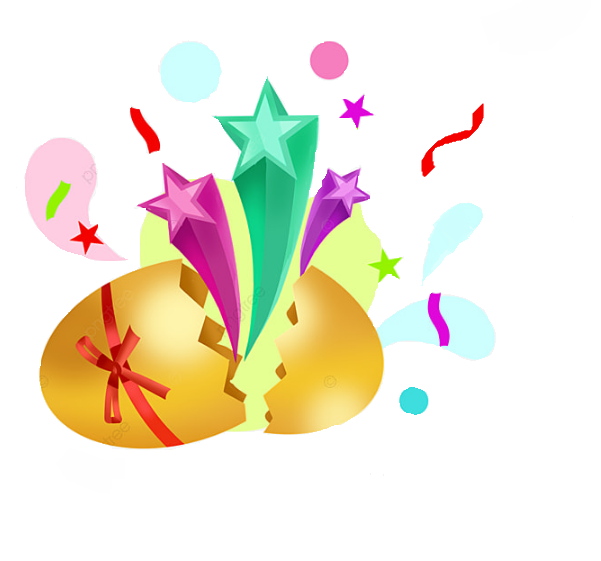 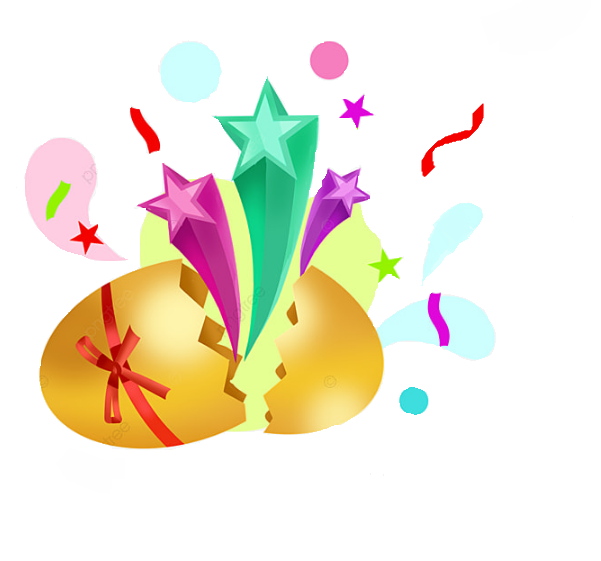 1 cục tẩy
Điểm 10
Điểm 10
1
2
3
[Speaker Notes: Bấm số 1,2,3 đến câu hỏi. Bấm cái búa để đập]
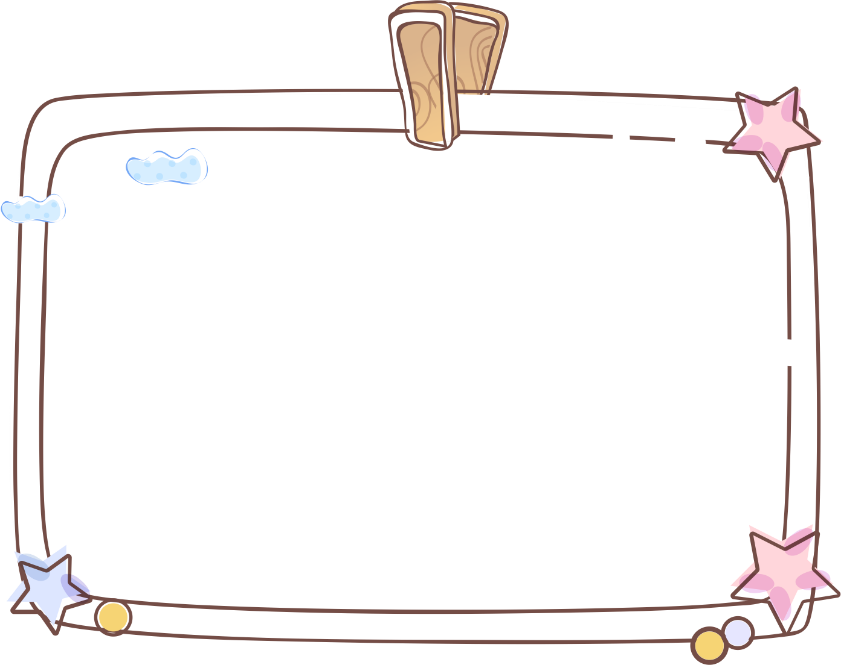 Quả gì lòng đỏ
Không kết từ hoa
Mẹ nó là gà
Cho ta nhiều đạm?
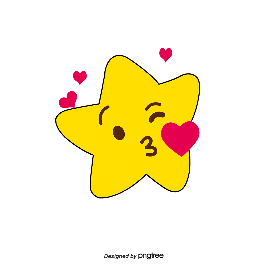 Đáp án: Quả trứng gà
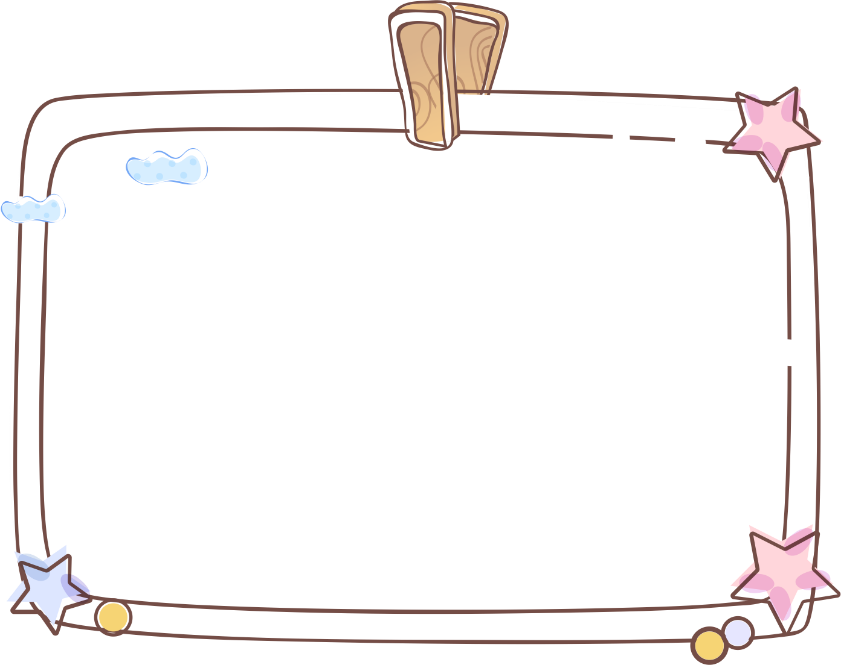 Có cánh mà chẳng bay xa
Đẻ trứng cục tác, cục ta từng hồi
Ấp trứng, khi trứng nở rồi
Suốt ngày cục cục kiếm mồi nuôi con
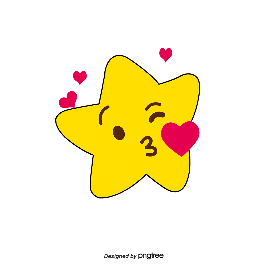 Đáp án: Gà mái
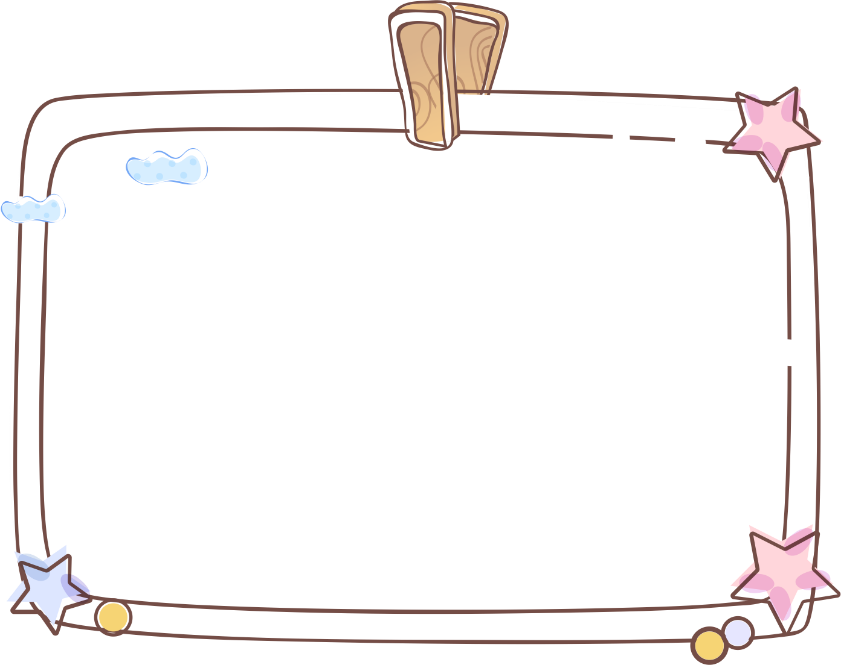 Cái mỏ xinh xinh
Hai chân tí xíu
Lông vàng mát dịu
“”Chiếp! Chiếp!” suốt ngày
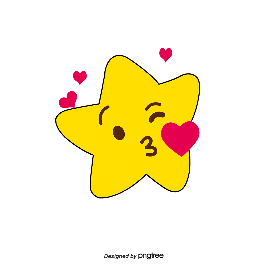 Đáp án: Gà con
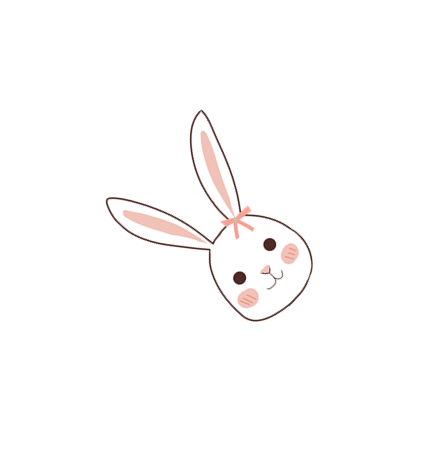 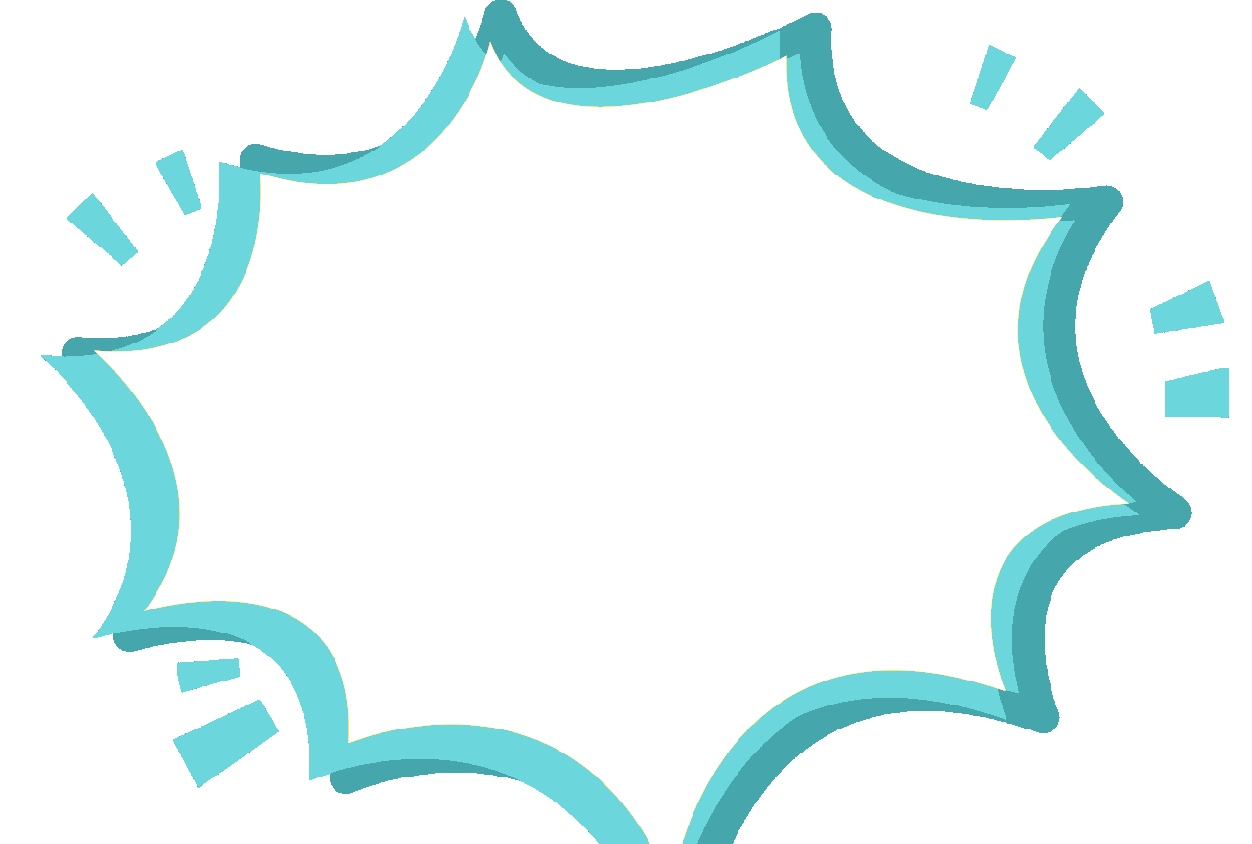 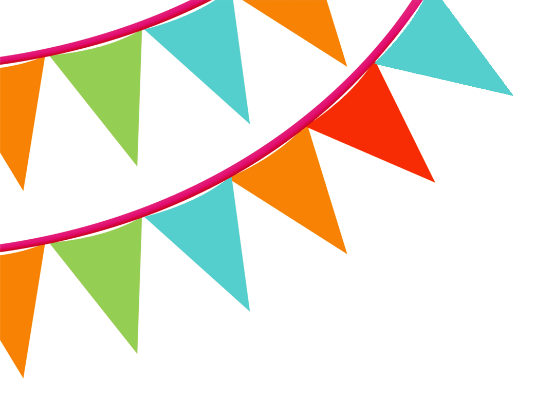 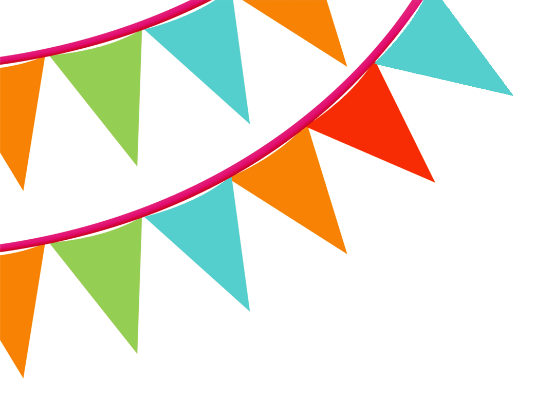 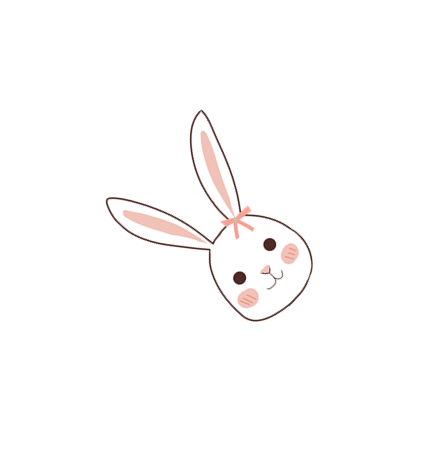 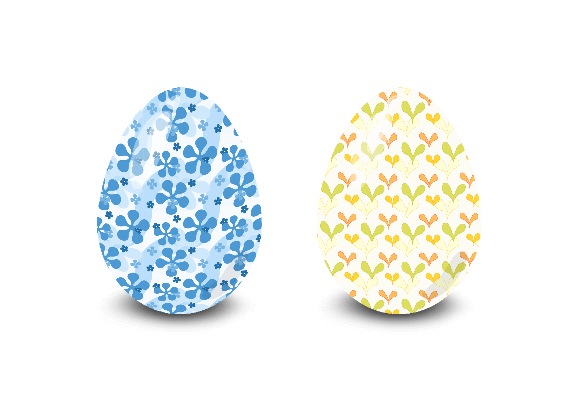 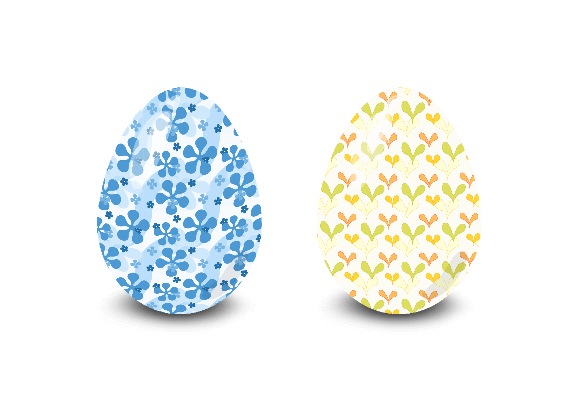 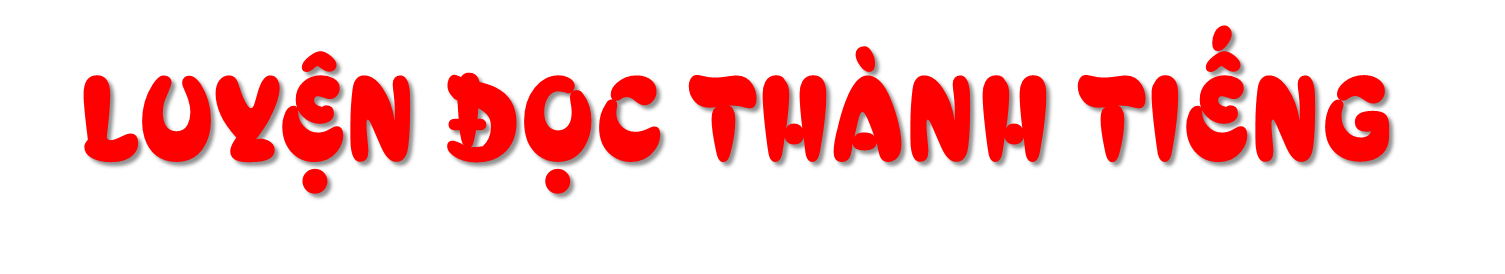 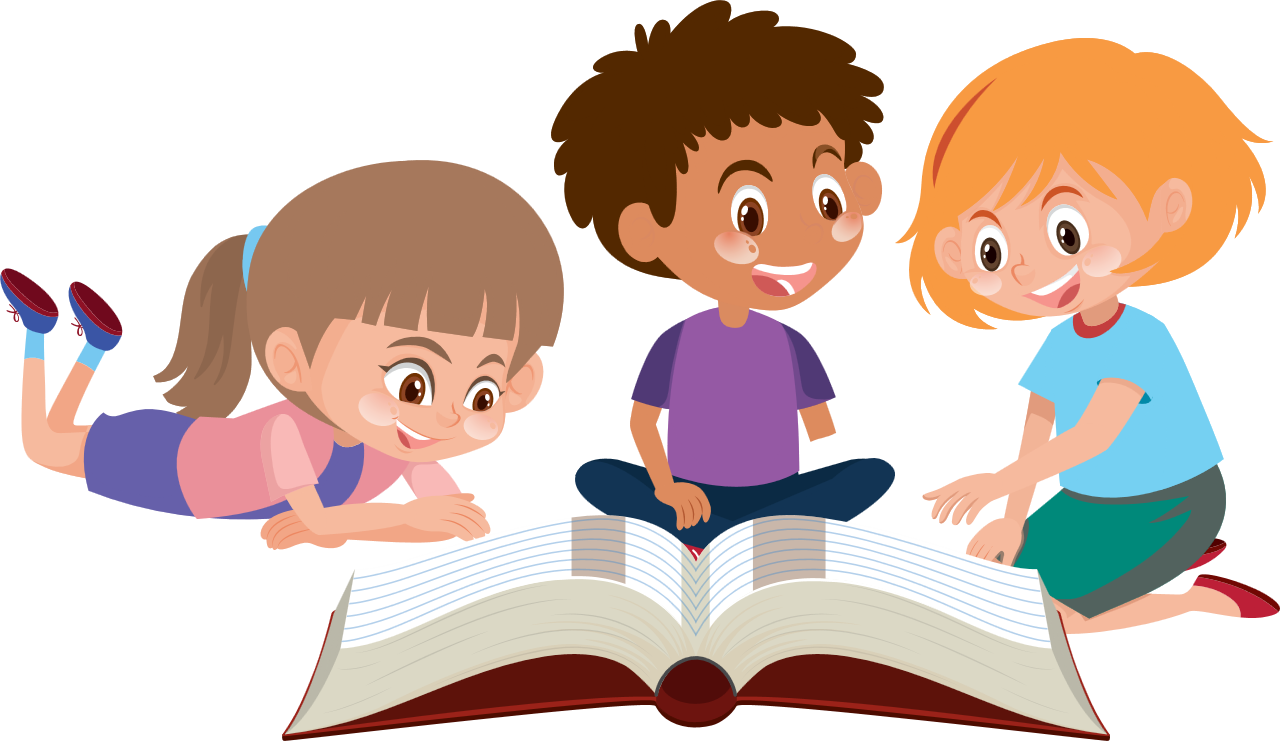 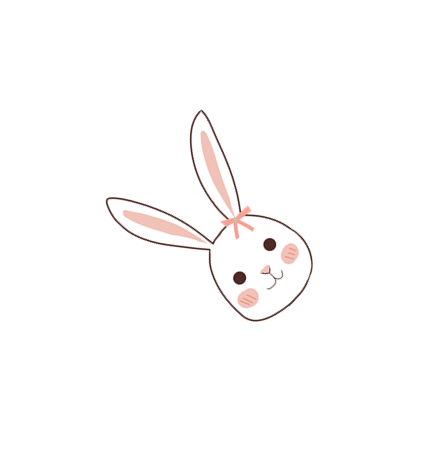 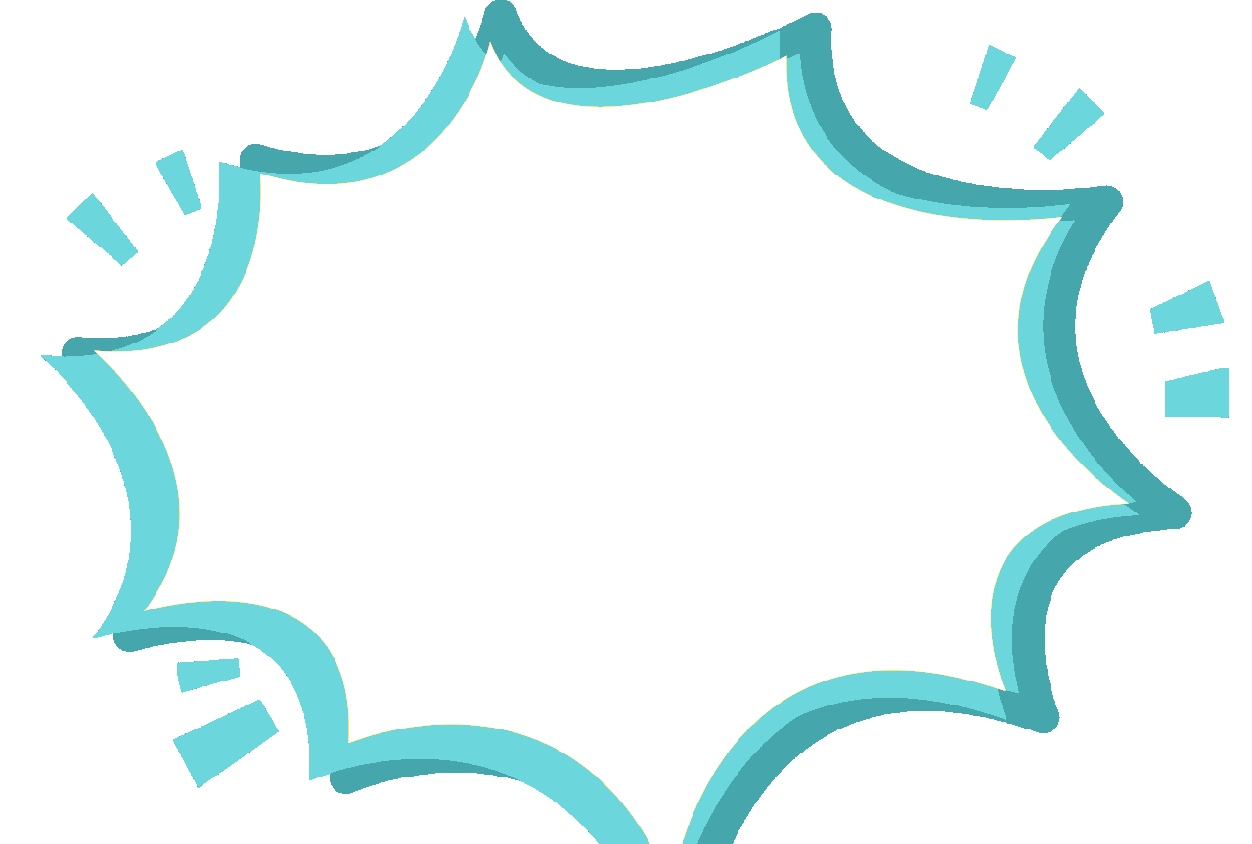 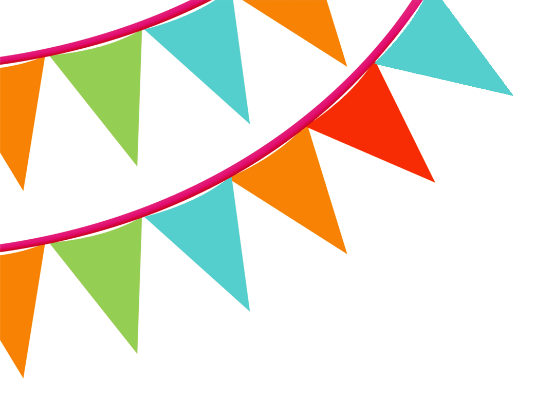 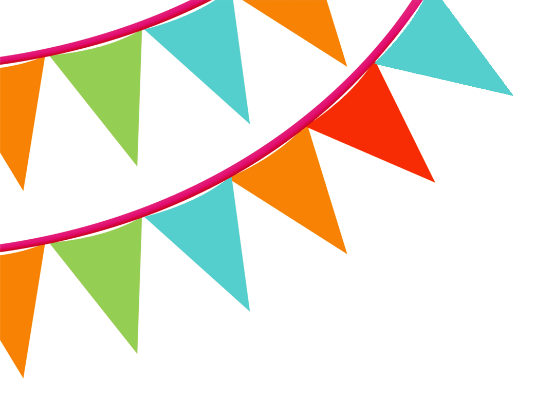 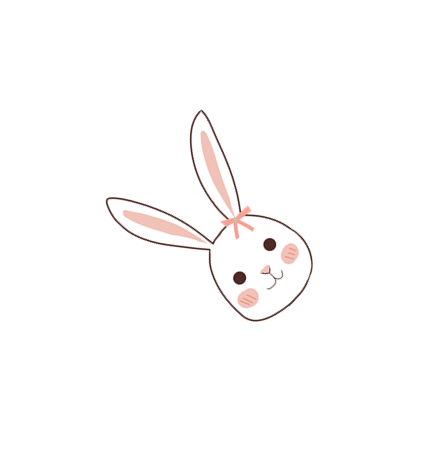 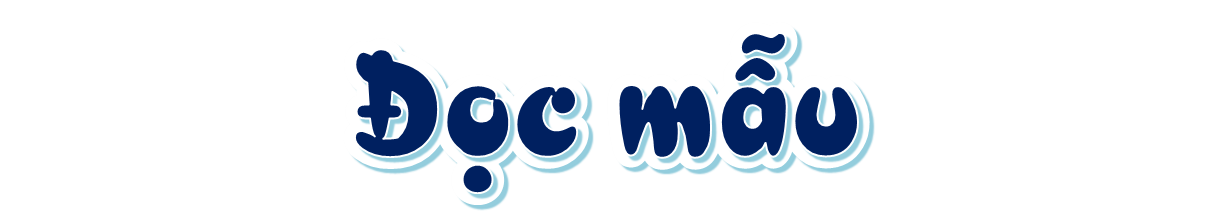 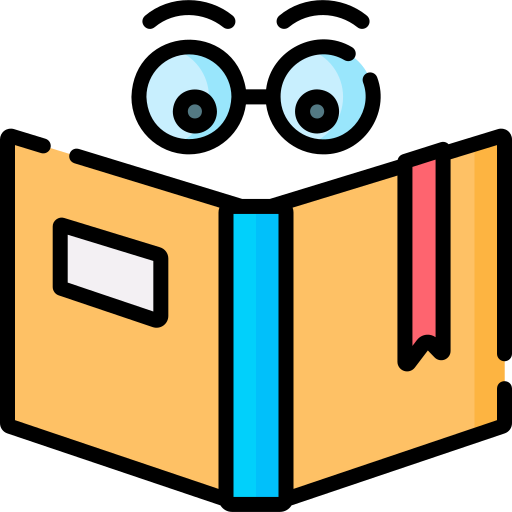 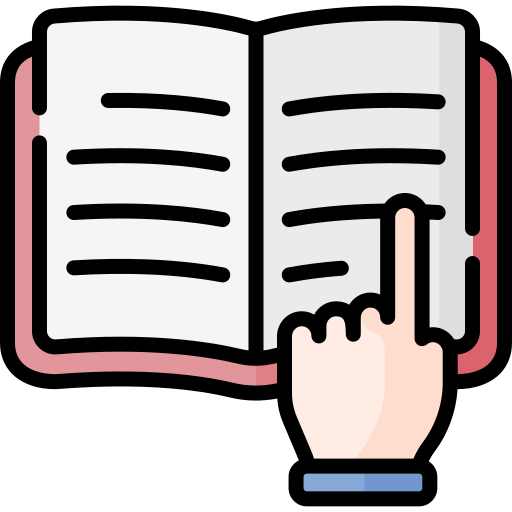 Mắt dõi
Tay dò
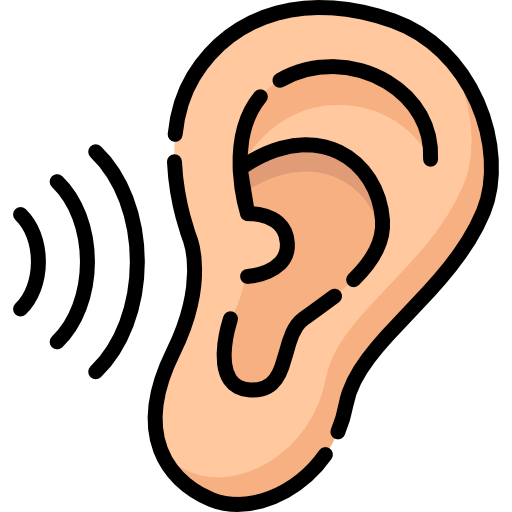 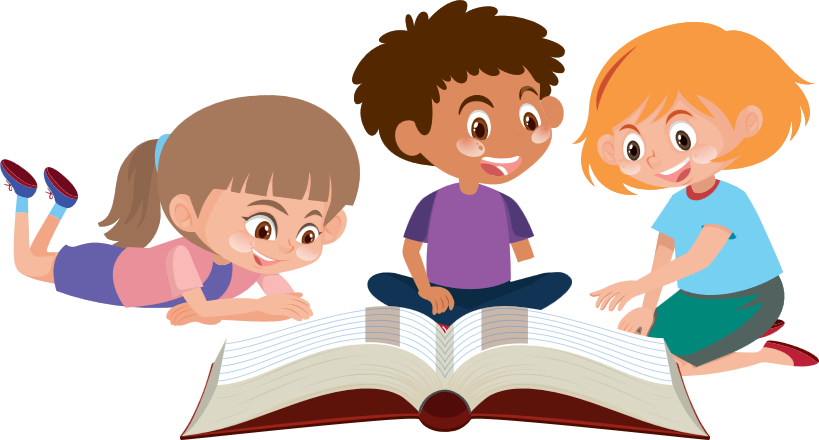 Tai nghe
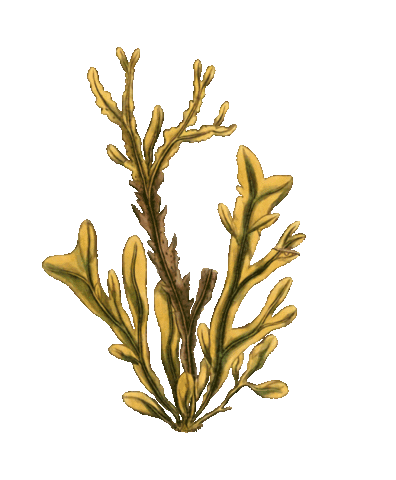 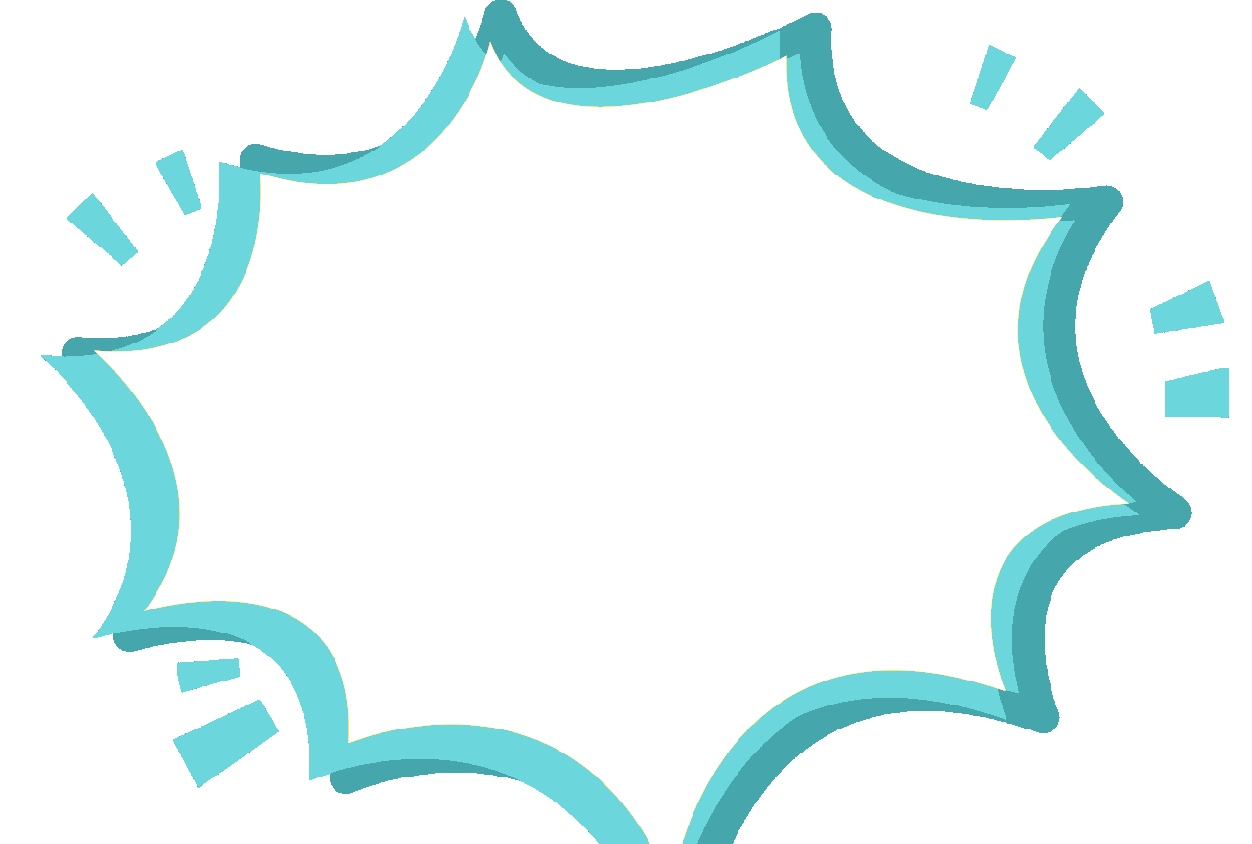 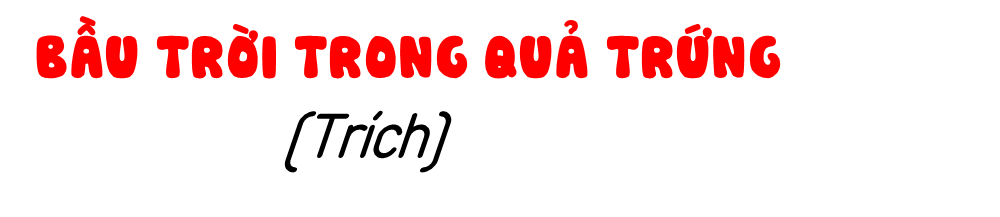 Tôi kể với các bạn
Một màu trời đã lâu
Đó là một màu nâu ...
Bầu trời trong quả trứng
Không có gió có nắng
Không có lắm sắc màu
Một vòm trời như nhau:
Bầu trời trong quả trứng.
Tôi chưa kêu “chiếp chiếp"
Chẳng biết tìm giun, sâu
Đói, no chẳng biết đâu
Cứ việc mà yên ngủ...
Tôi cũng không hiểu rõ
Tôi sinh ra vì sao
Tôi đạp vỡ màu nâu
Bầu trời trong quả trứng
Bỗng thấy nhiều gió lộng
Bỗng thấy nhiều nắng reo
Bỗng tôi thấy thương yêu
Tôi biết là có mẹ
Đói, tôi tìm giun dế
Ăn no xoải cánh phơi...
Bầu trời ở bên ngoài
Sao mà xanh đến thế!
(Xuân Quỳnh)
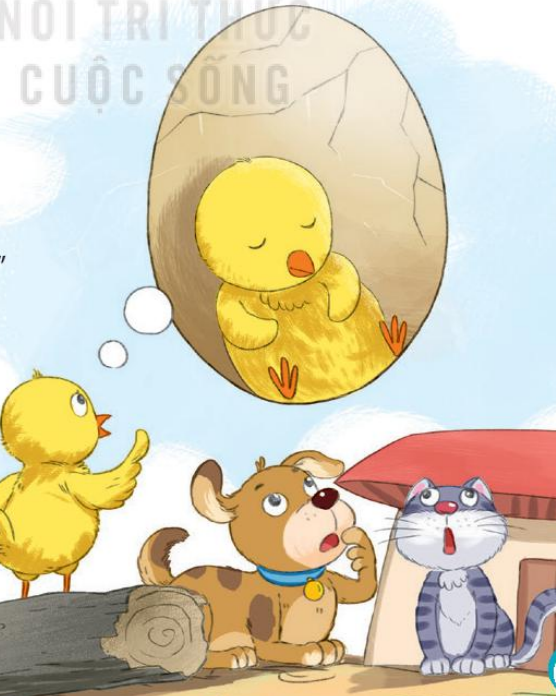 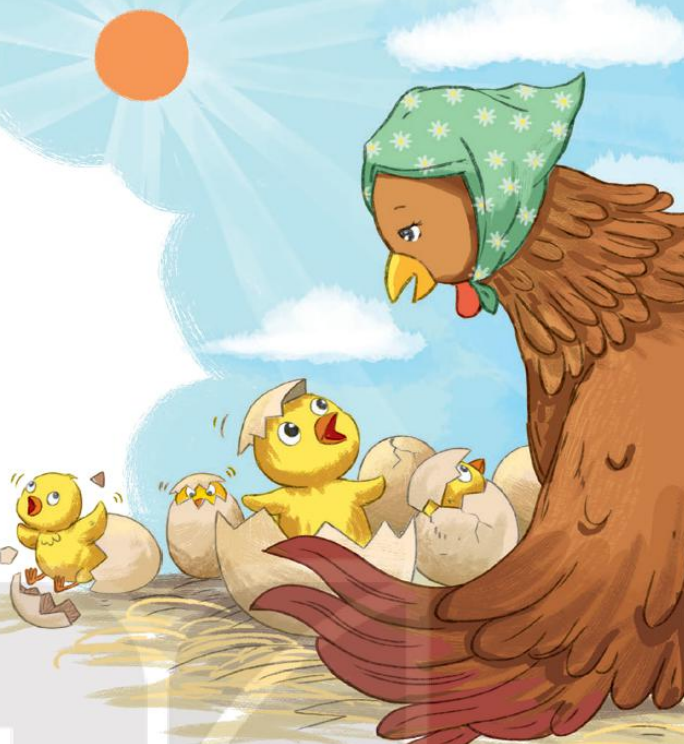 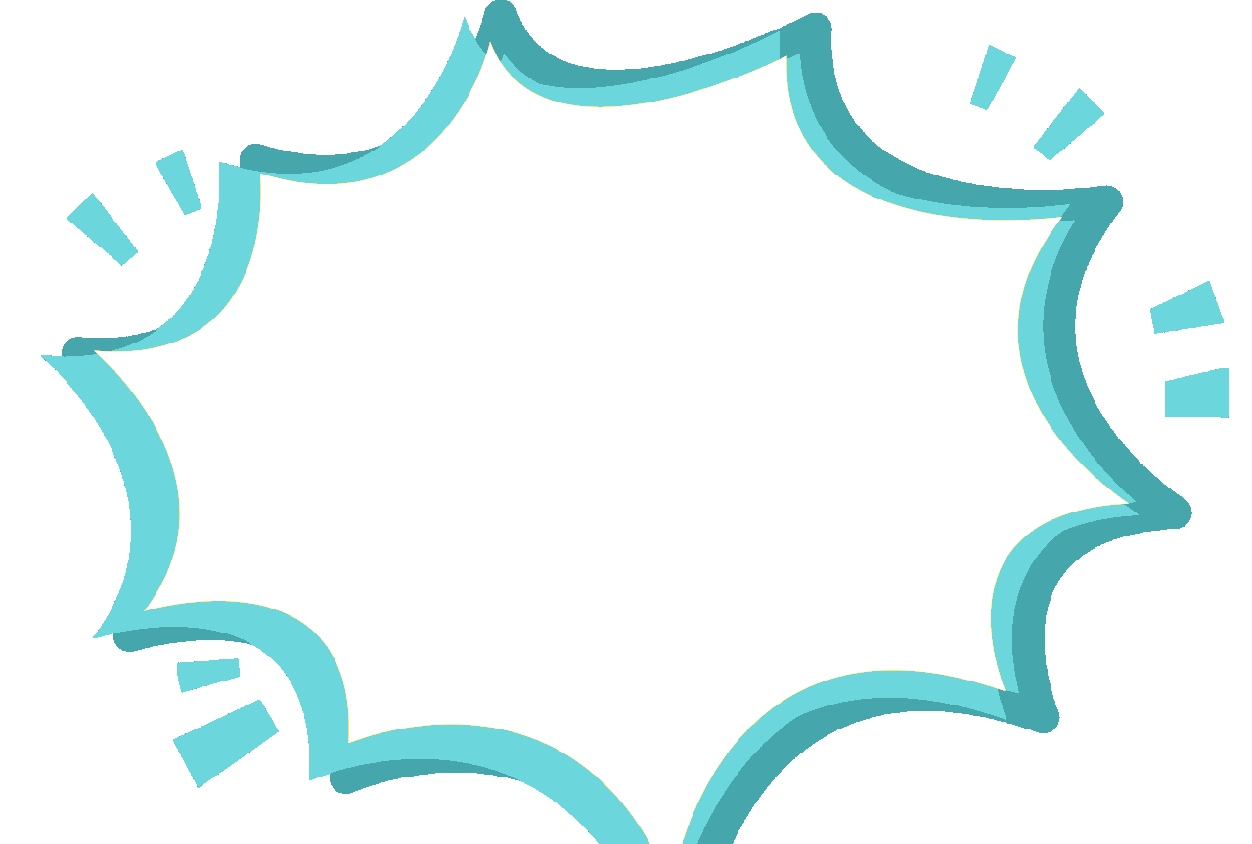 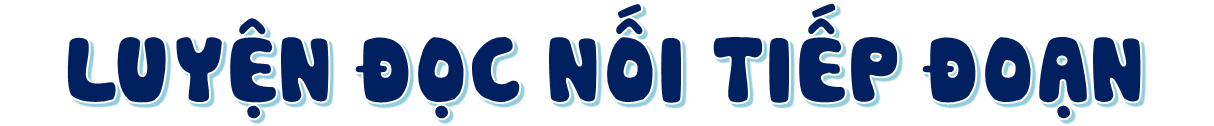 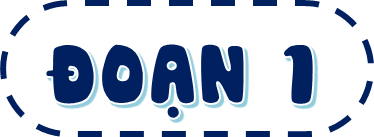 Tôi kể với các bạn
Một màu trời đã lâu
Đó là một màu nâu ...
Bầu trời trong quả trứng
Không có gió có nắng
Không có lắm sắc màu
Một vòm trời như nhau:
Bầu trời trong quả trứng.
Tôi chưa kêu “chiếp chiếp"
Chẳng biết tìm giun, sâu
Đói, no chẳng biết đâu
Cứ việc mà yên ngủ...
[Speaker Notes: HS nêu từ khó xong GV gõ ngay từ đó trên BÀI GIẢNG ĐANG TRÌNH CHIẾU luôn mà không cần phải thoát ra. (KHI ĐANG TRÌNH CHIẾU GV CLICK CHUỘT VÀO KHUNG TỪ KHÓ ĐỌC VÀ GÕ)]
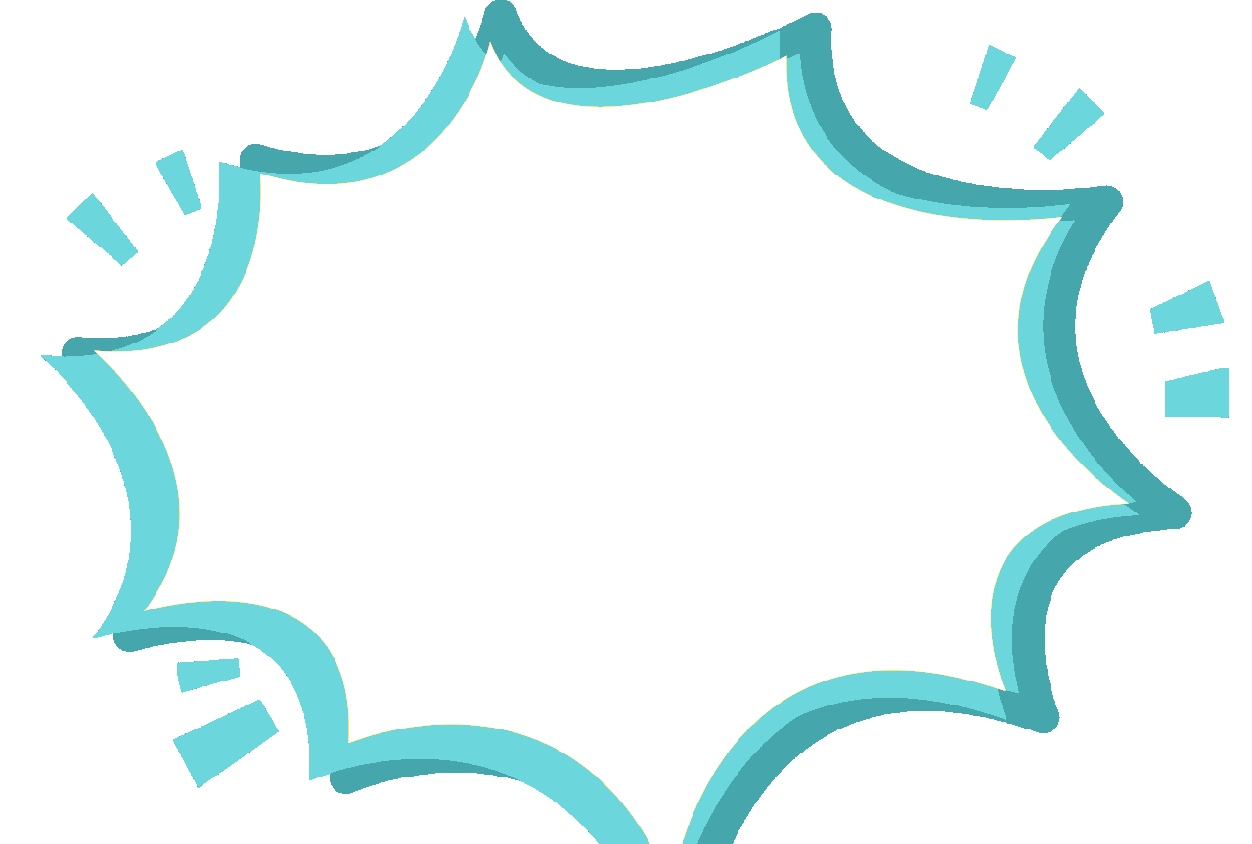 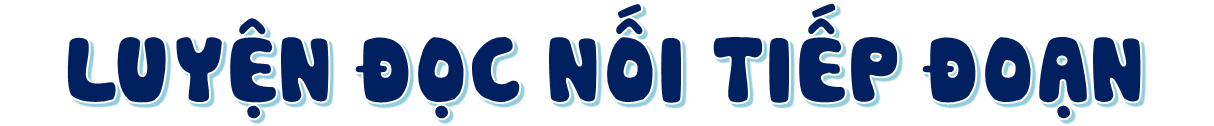 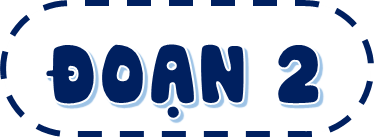 Tôi cũng không hiểu rõ
Tôi sinh ra vì sao
Tôi đạp vỡ màu nâu
Bầu trời trong quả trứng
Bỗng thấy nhiều gió lộng
Bỗng thấy nhiều nắng reo
Bỗng tôi thấy thương yêu
Tôi biết là có mẹ
Đói, tôi tìm giun dế
Ăn no xoải cánh phơi...
Bầu trời ở bên ngoài
Sao mà xanh đến thế!
[Speaker Notes: HS nêu từ khó xong GV gõ ngay từ đó trên BÀI GIẢNG ĐANG TRÌNH CHIẾU luôn mà không cần phải thoát ra. (KHI ĐANG TRÌNH CHIẾU GV CLICK CHUỘT VÀO KHUNG TỪ KHÓ ĐỌC VÀ GÕ)]
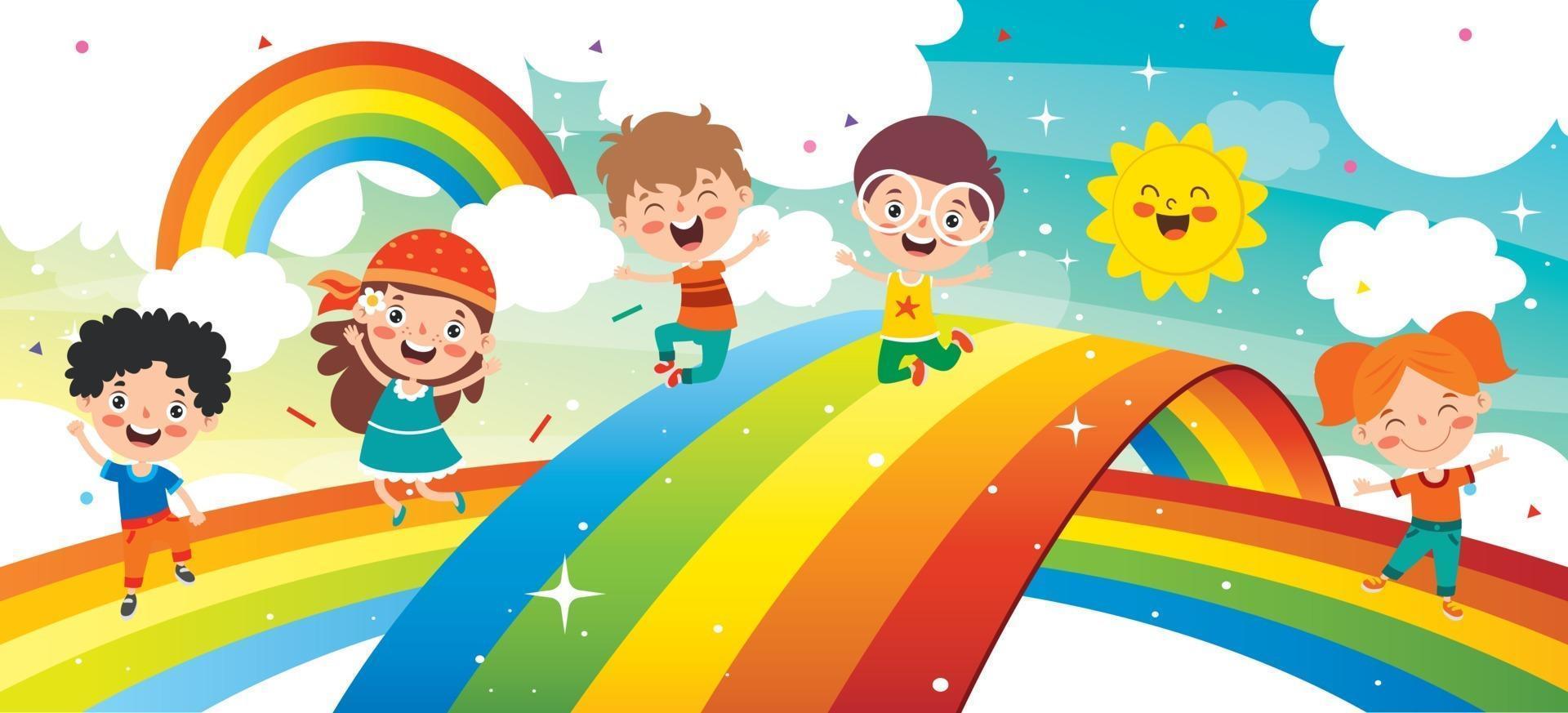 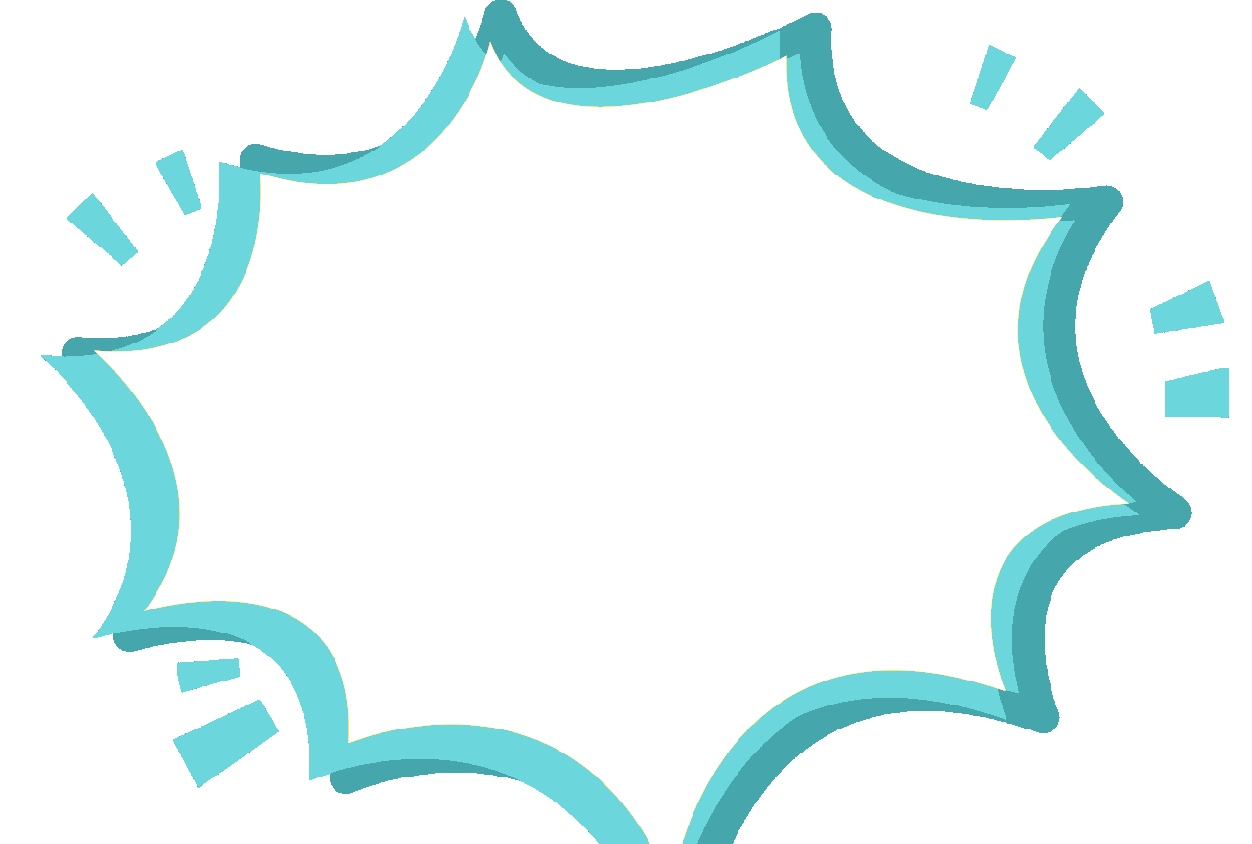 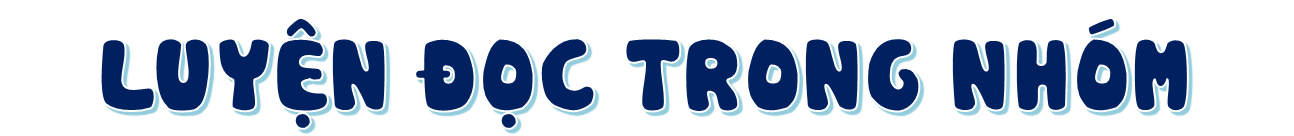 Tiêu chí đánh giá
Yêu Cầu
1. Đọc đúng.
2. Đọc to, rõ.
3. Đọc ngắt, nghỉ đúng chỗ.
Phân công đọc theo đoạn.
Tất cả thành viên đều đọc.
Giải nghĩa từ cùng nhau.
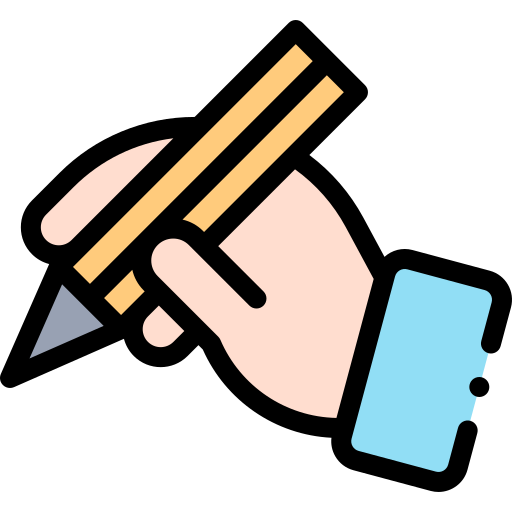 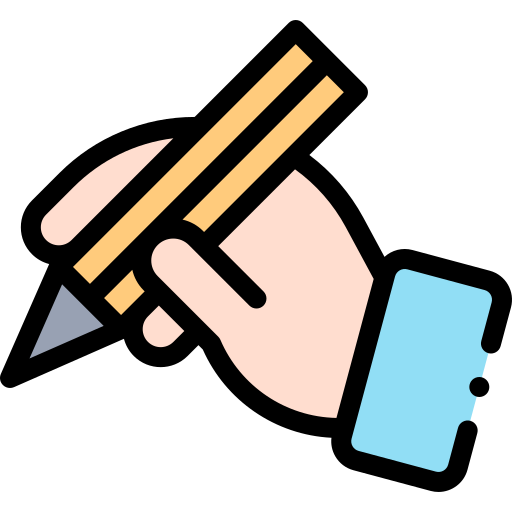 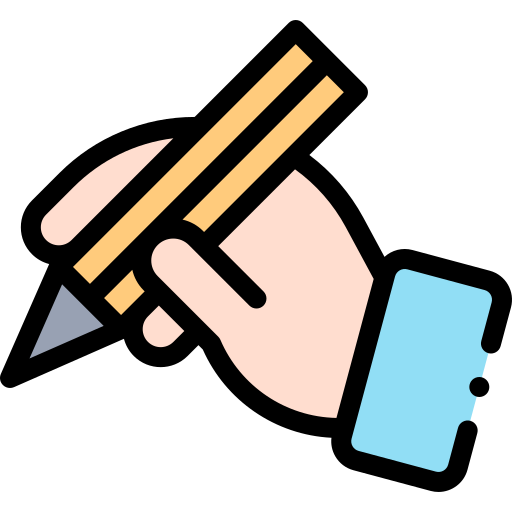 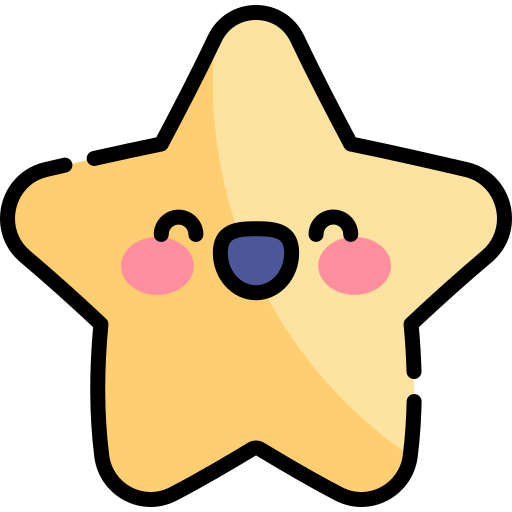 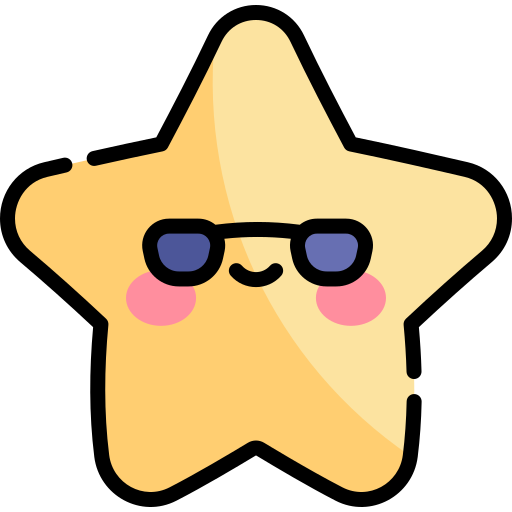 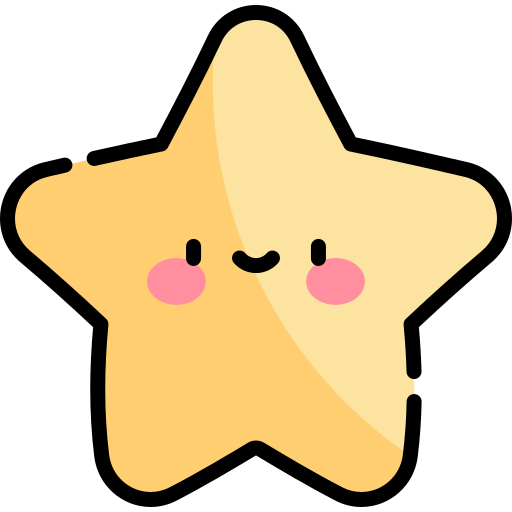 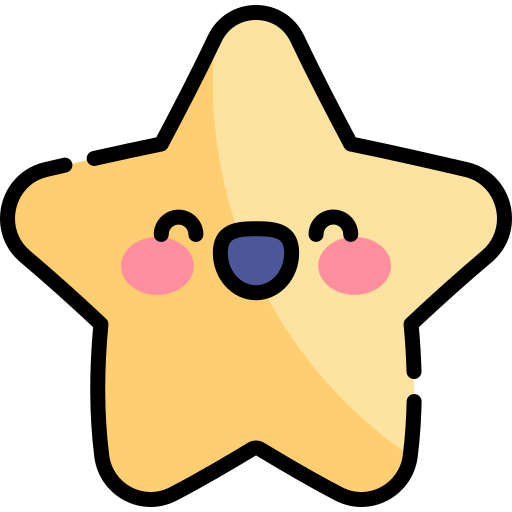 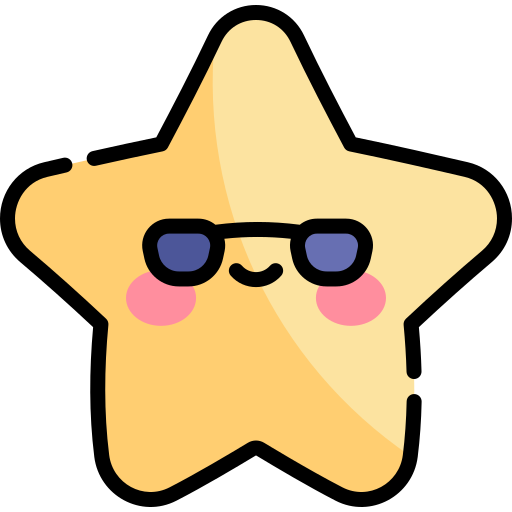 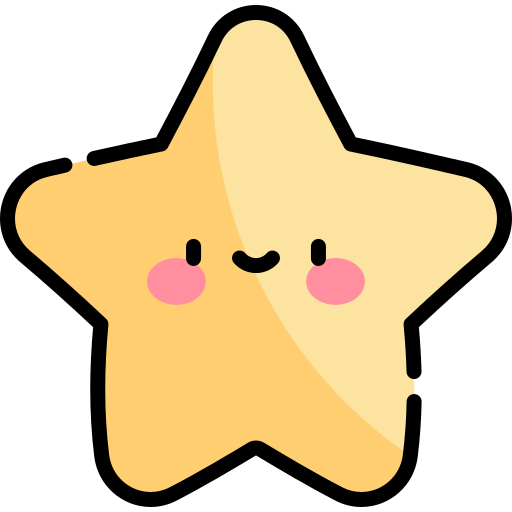 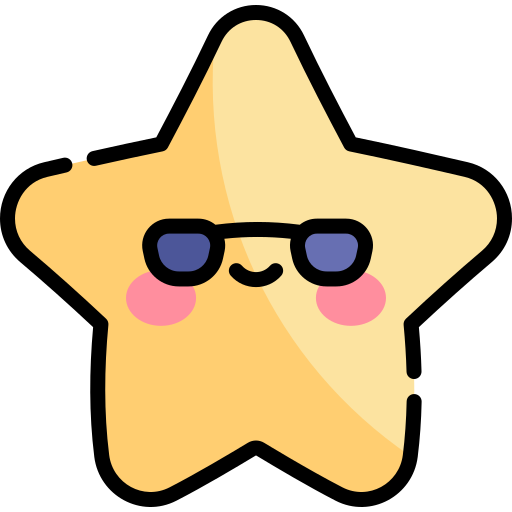 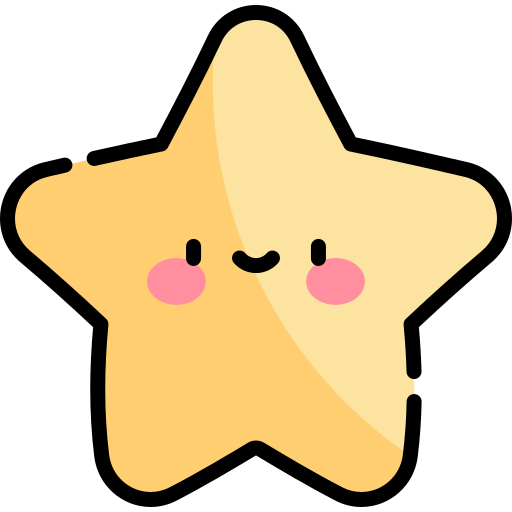 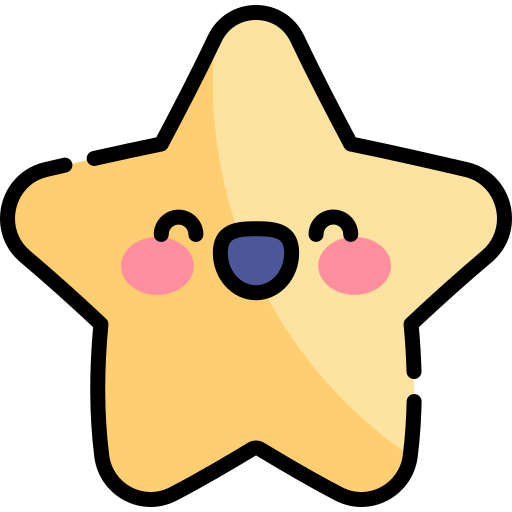 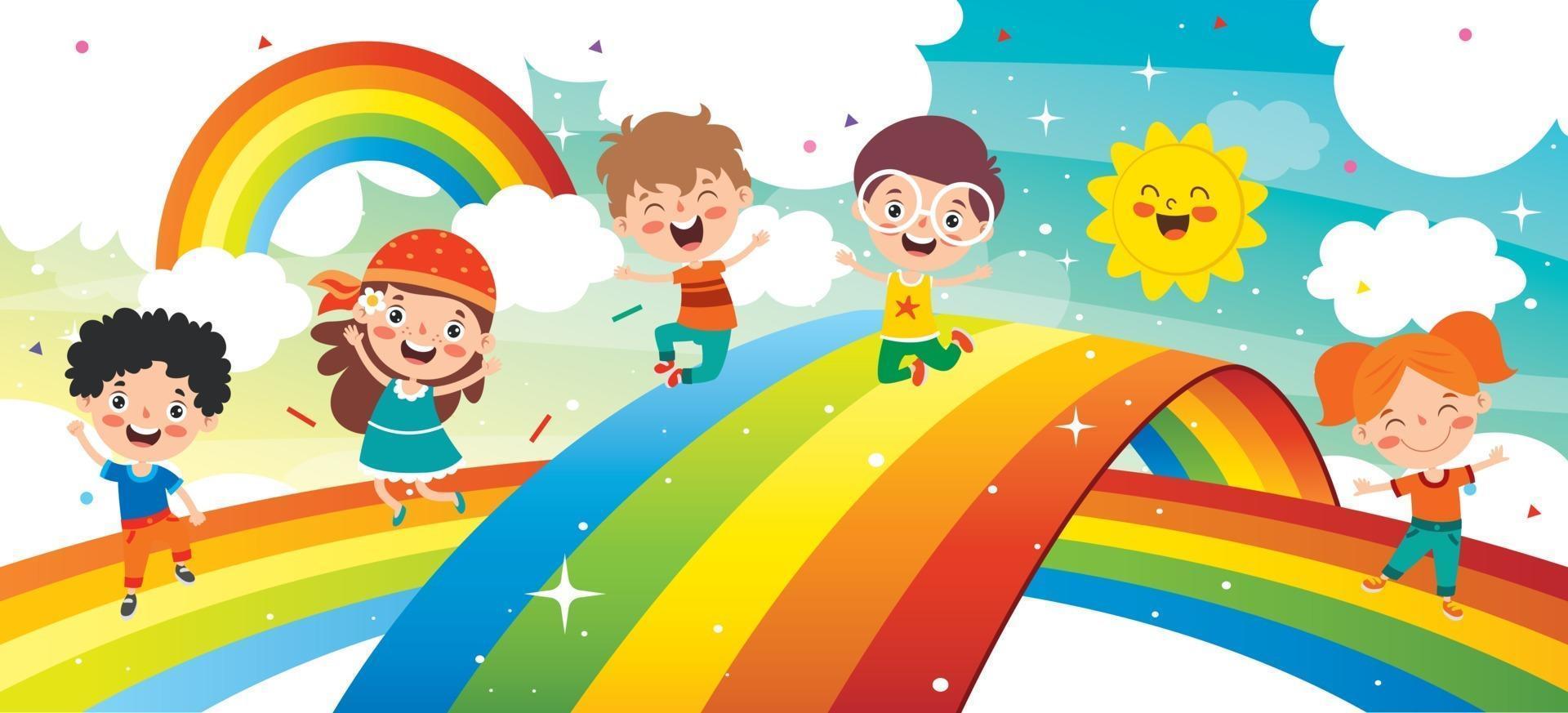 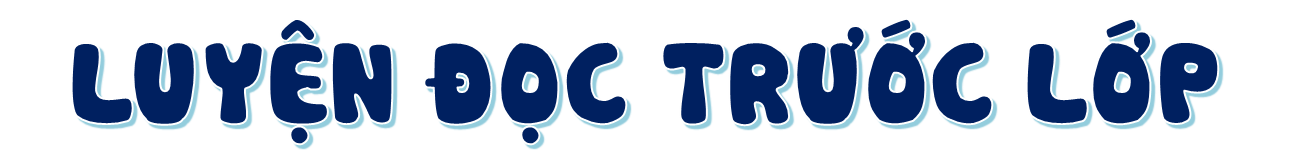 Tiêu chí đánh giá
1. Đọc đúng.
2. Đọc to, rõ.
3. Đọc ngắt, nghỉ đúng chỗ.
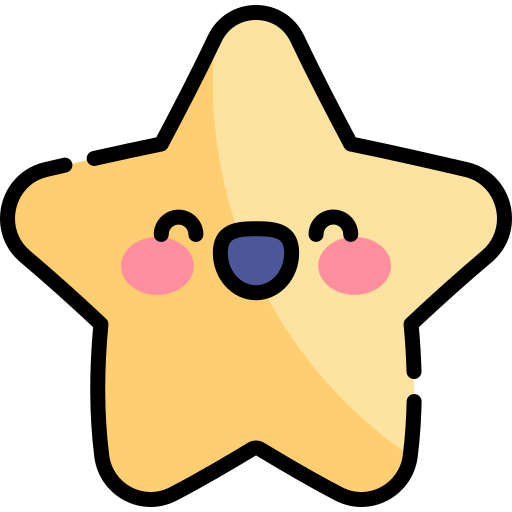 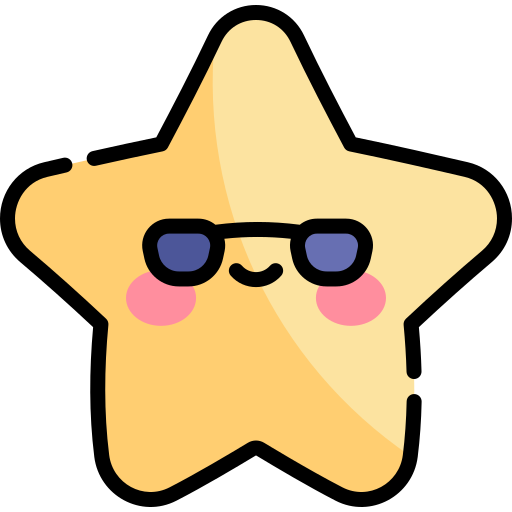 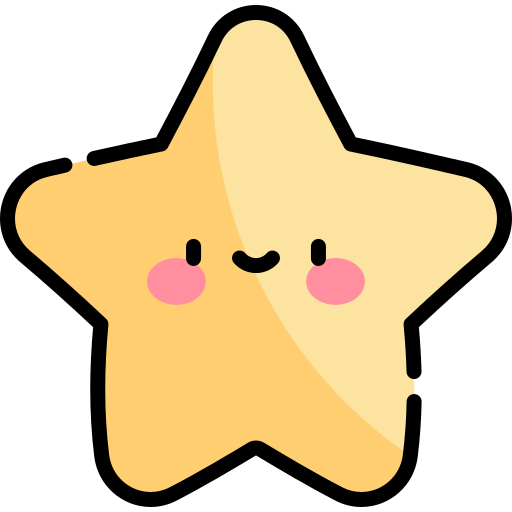 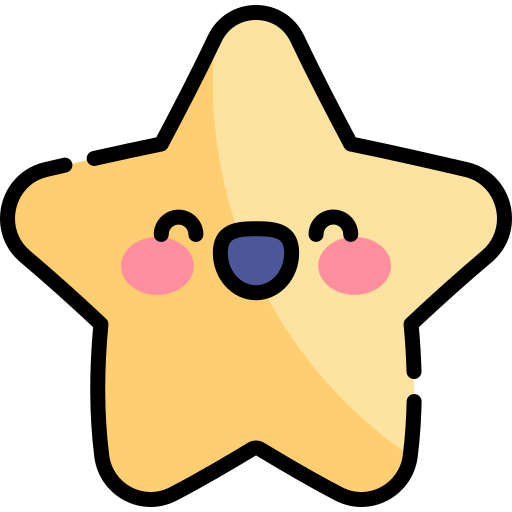 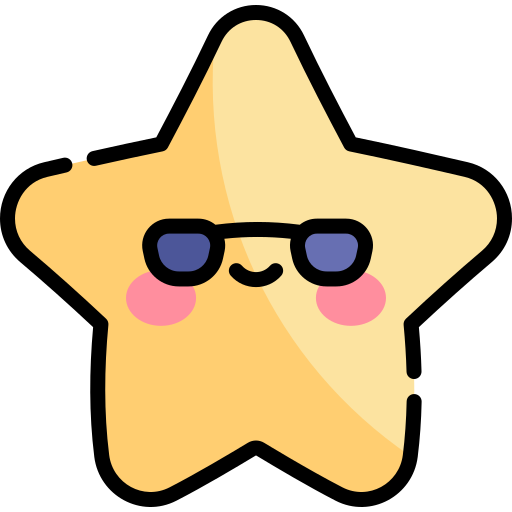 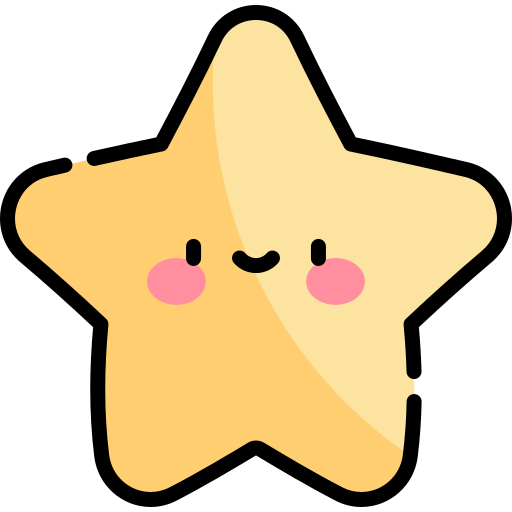 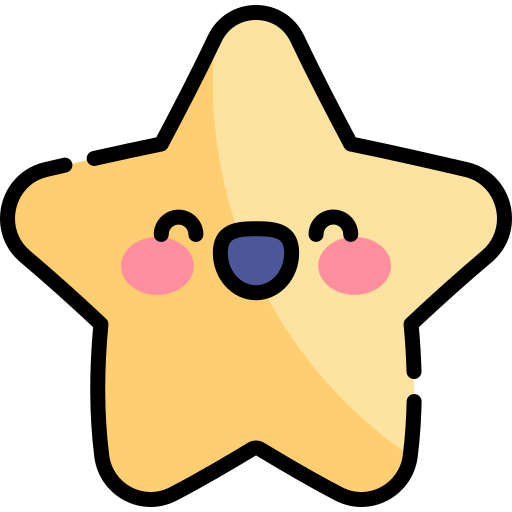 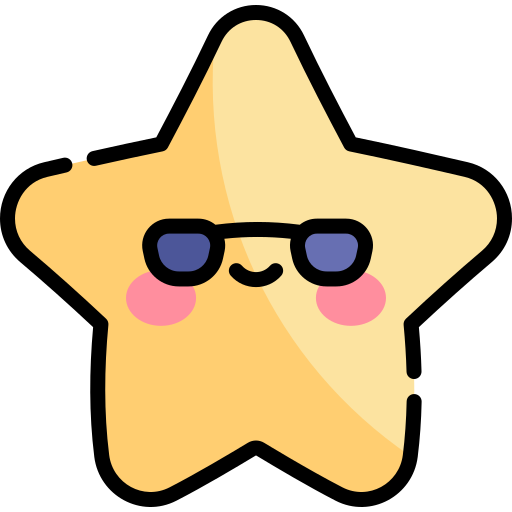 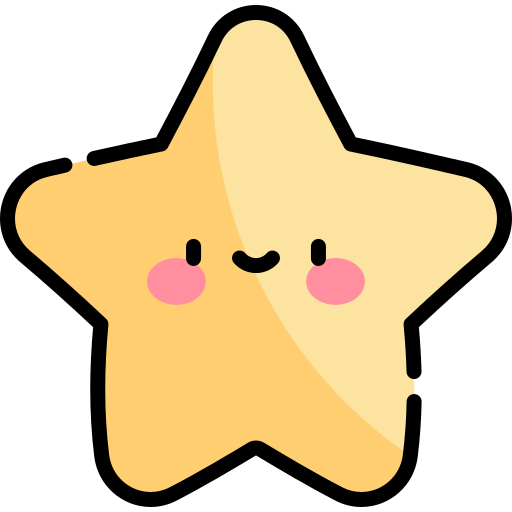 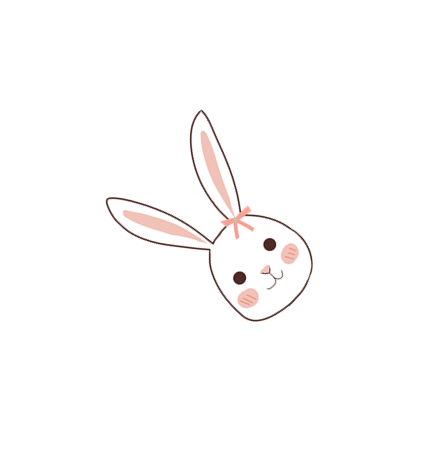 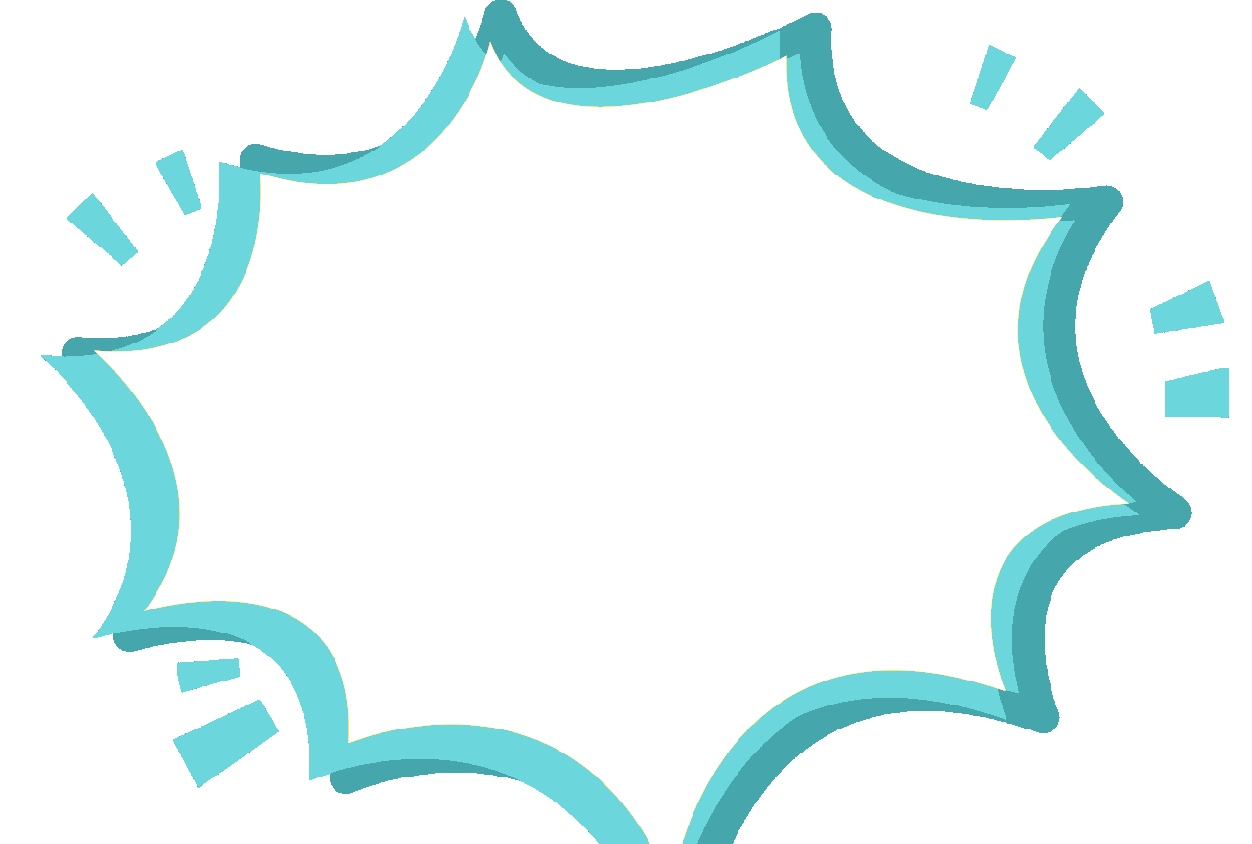 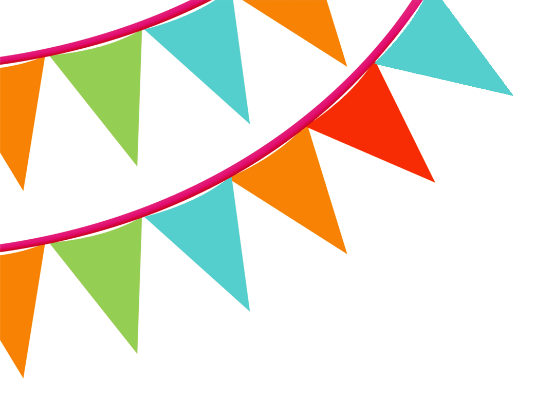 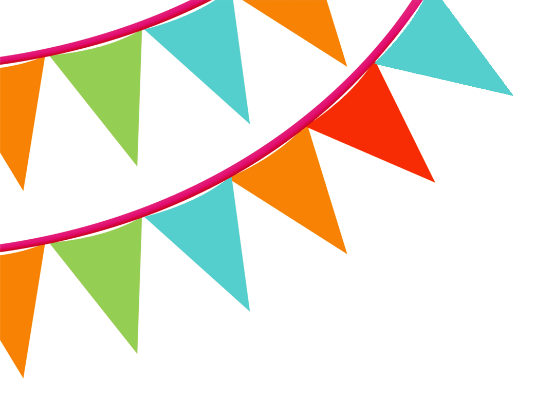 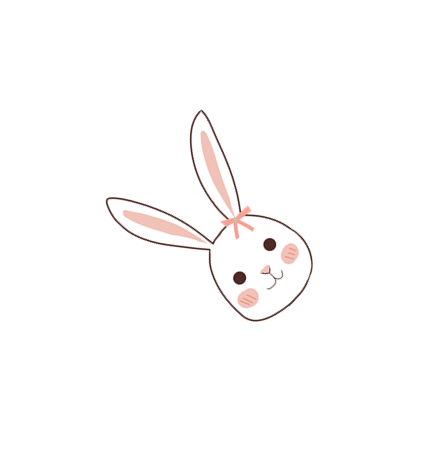 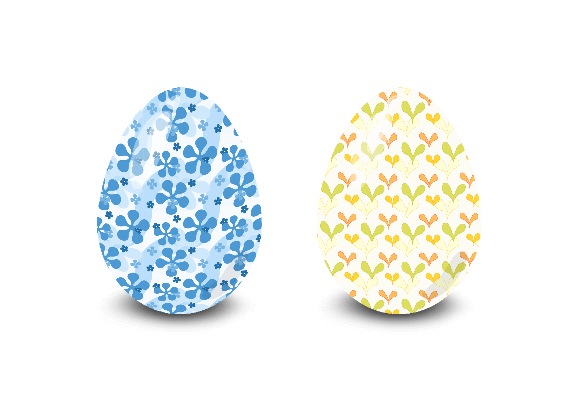 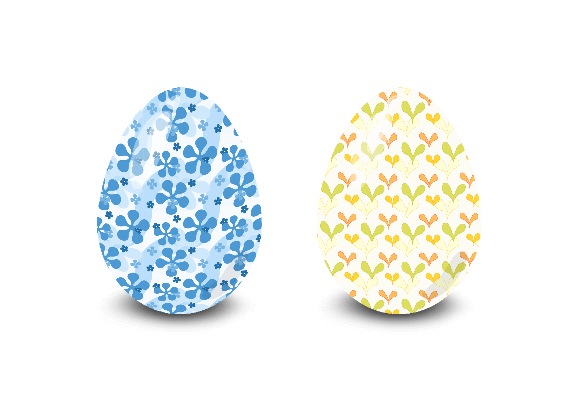 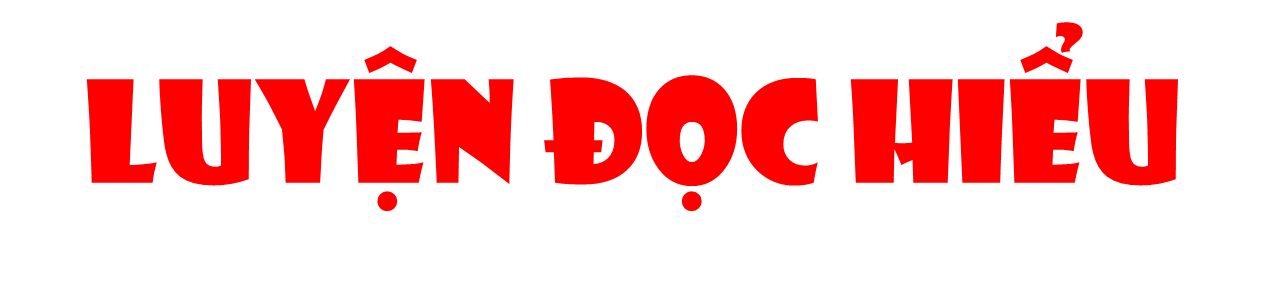 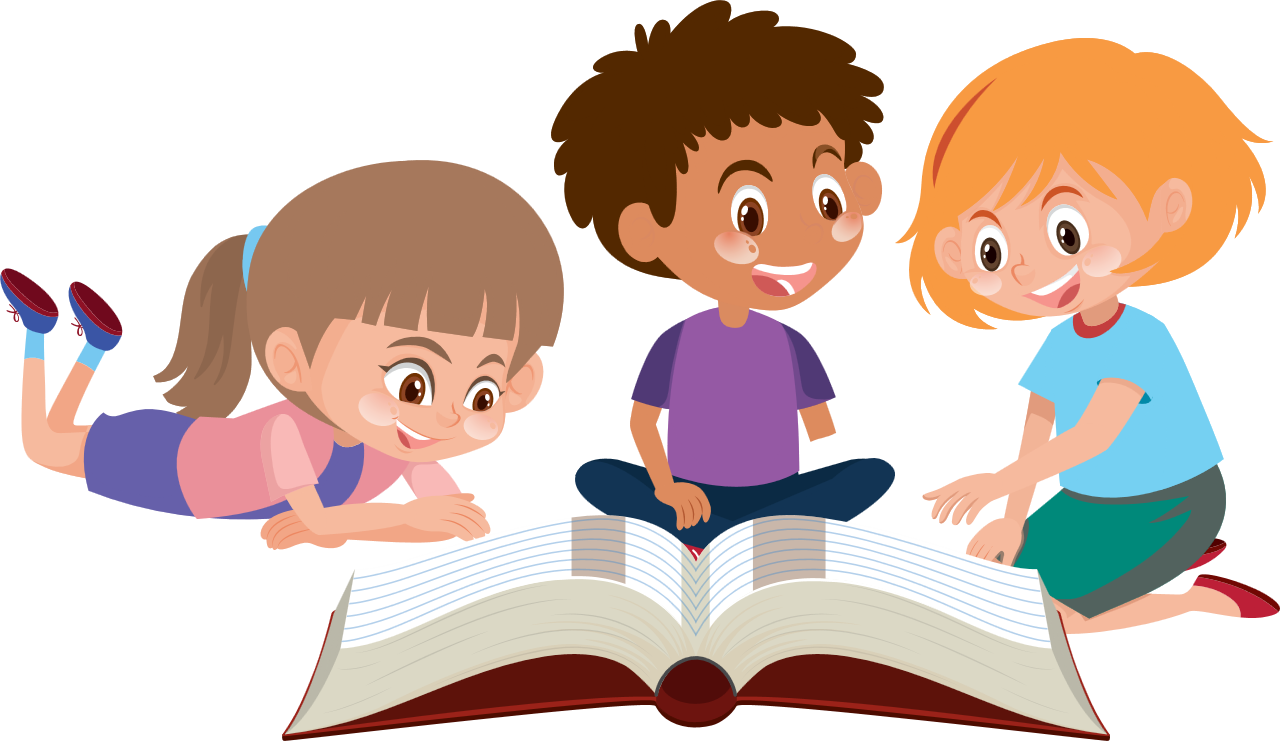 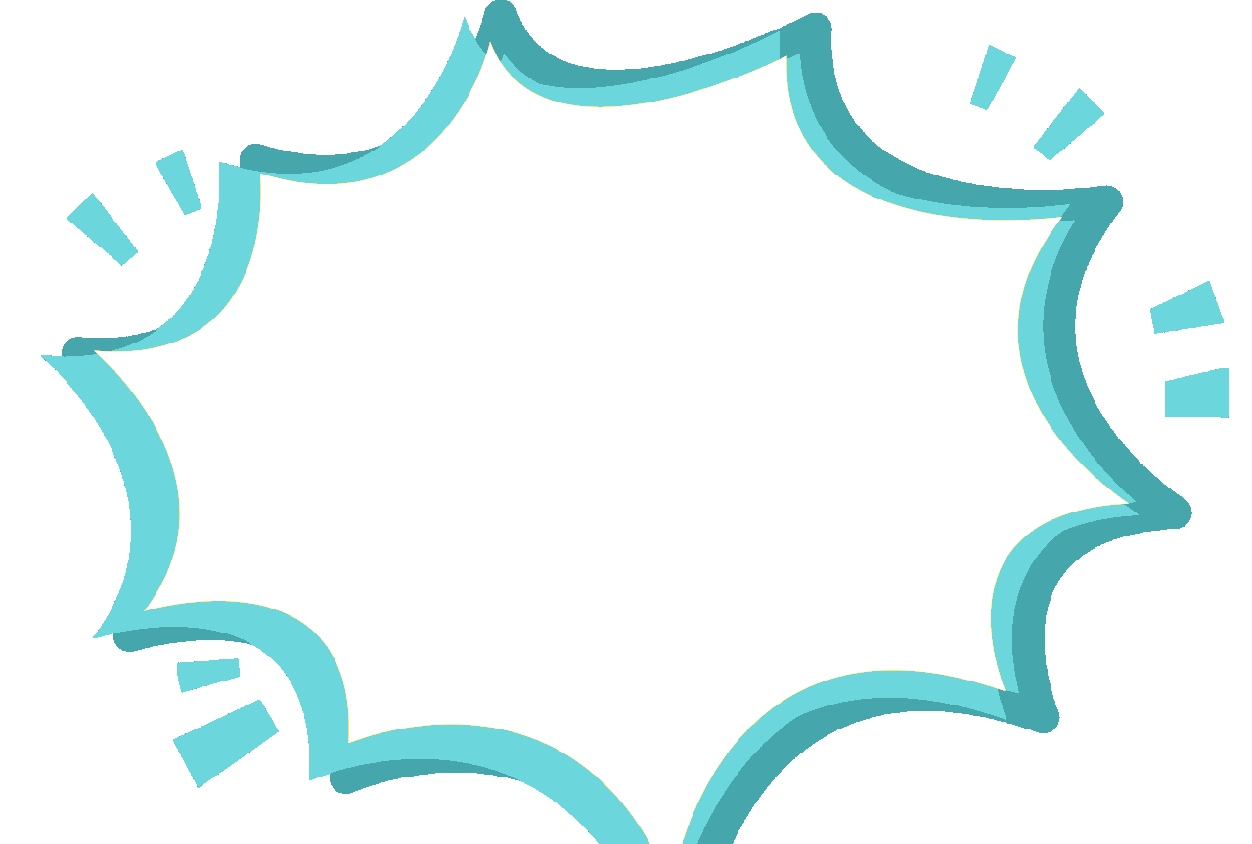 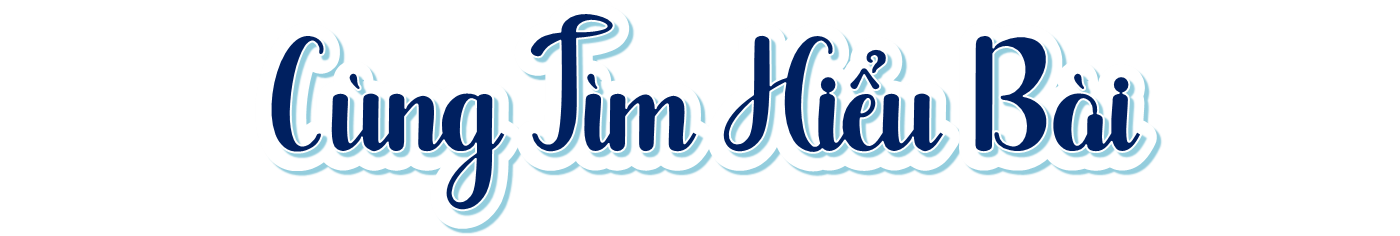 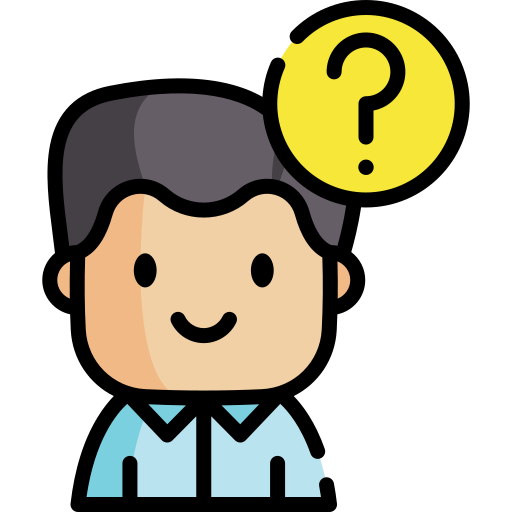 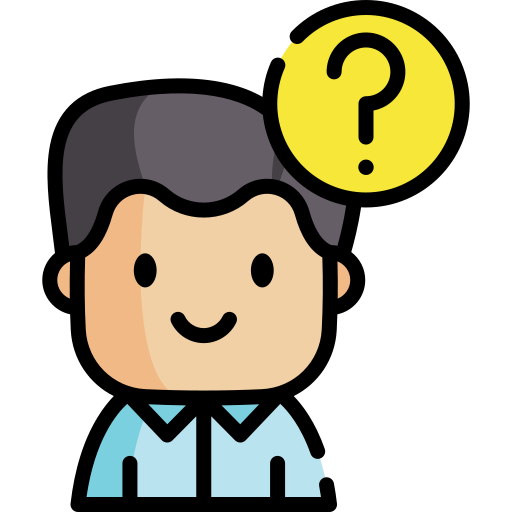 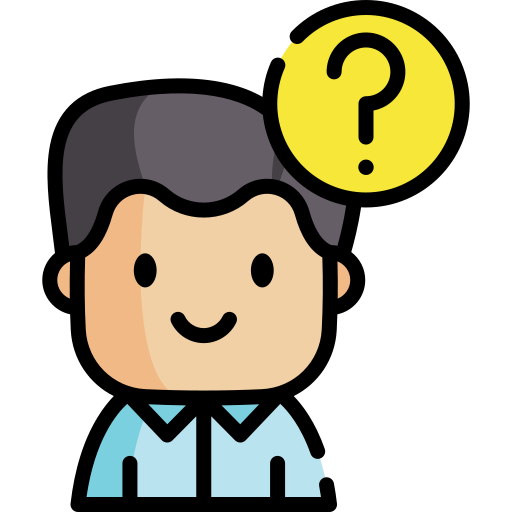 3. Theo em, gà con thích cuộc sống nào hơn? Vì sao?
1. Gà con kể với các bạn thế nào về bầu trời trong quả trứng?
2. Gà con thấy bầu trời và cuộc sống bên ngoài có gì khác với bầu trời và cuộc sống bên trong quả trứng?
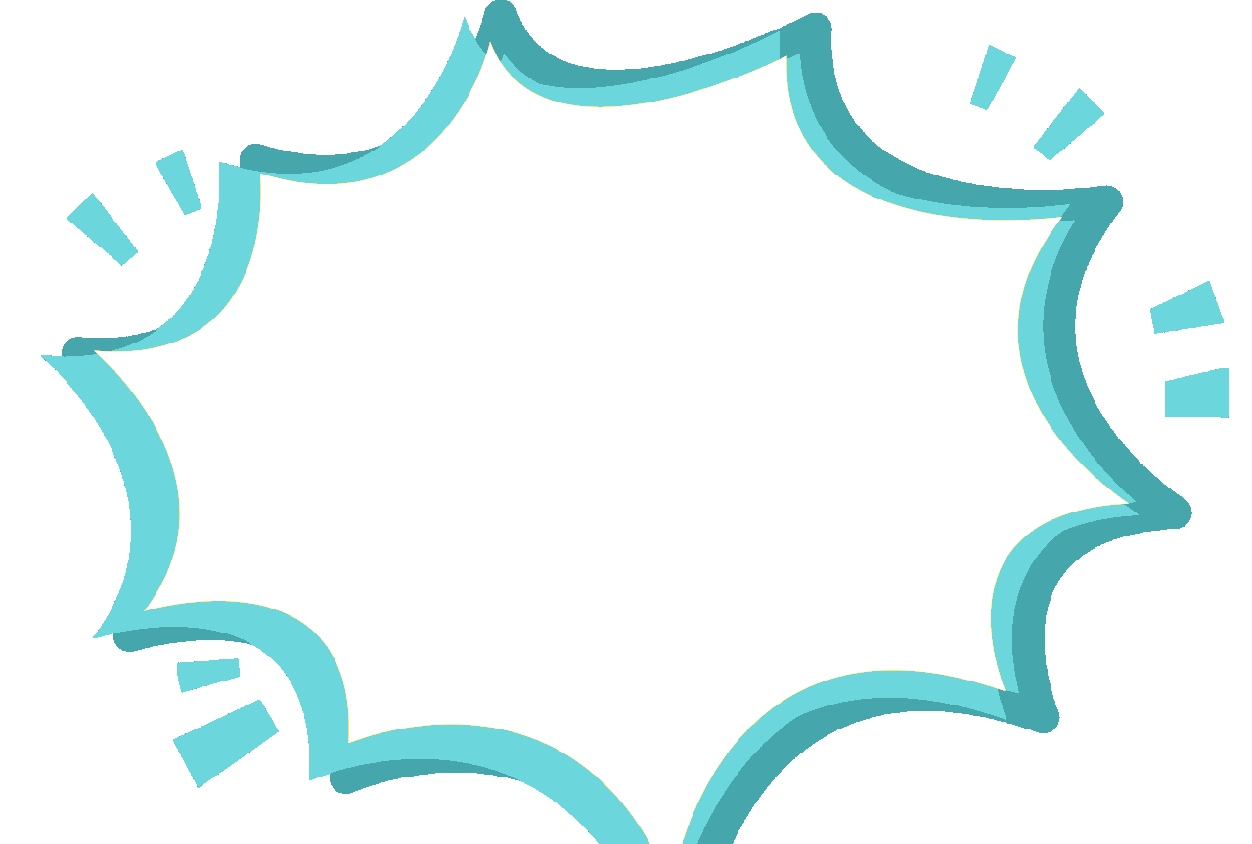 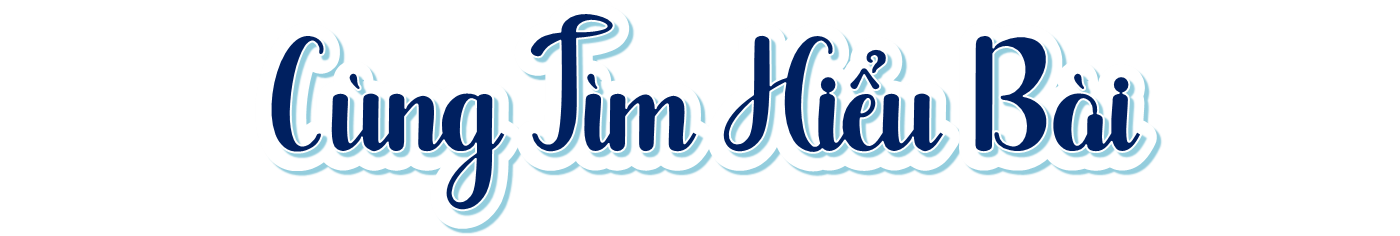 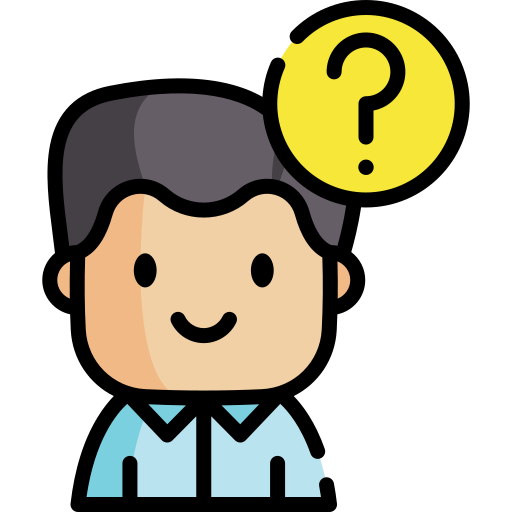 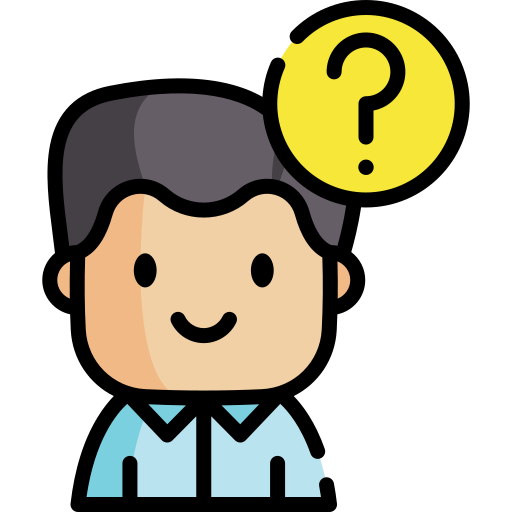 5. Tác giả muốn nói với chúng ta điều gì qua bài thơ? Chọn câu trả lời dưới đây hoặc nêu ý kiến của em.
4. Đóng vai gà con, kể tiếp những vui buồn của mình kể từ ngày sống dưới bầu trời xanh theo tưởng tượng của em.
GIÚP MẸ THU HOẠCH TRỨNG GÀ
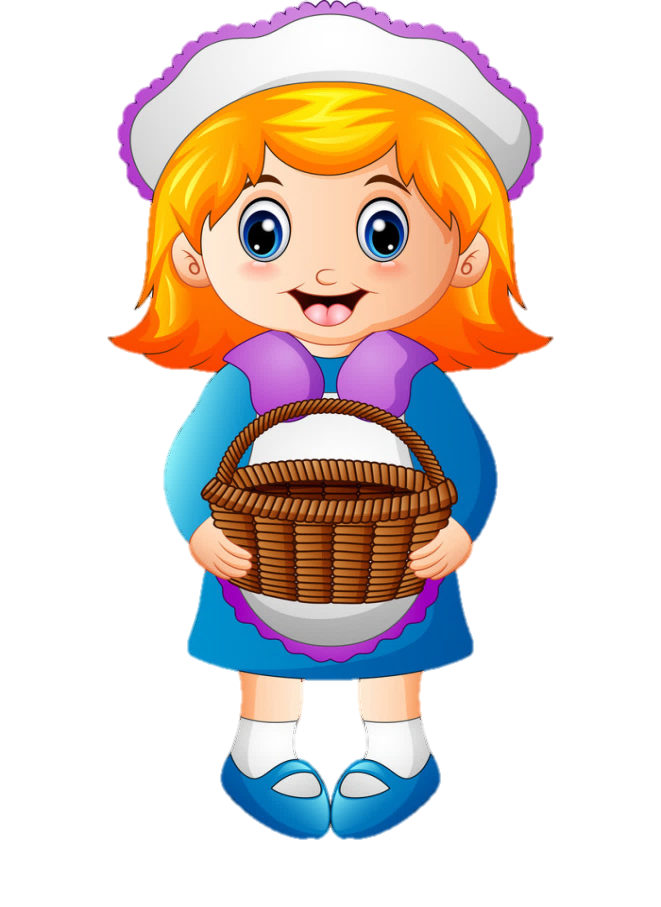 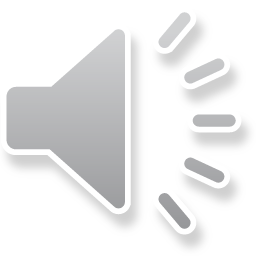 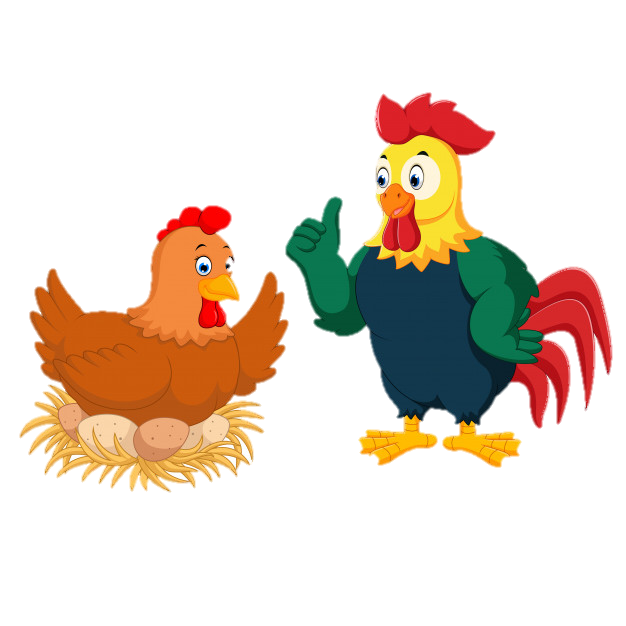 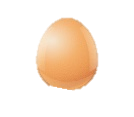 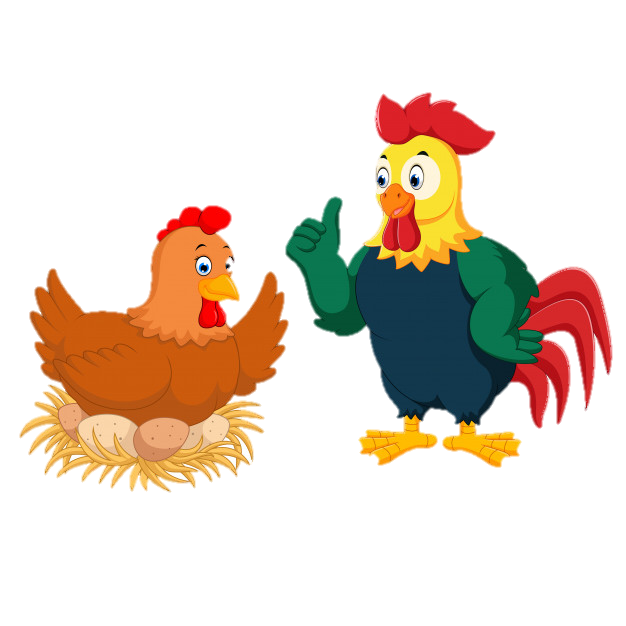 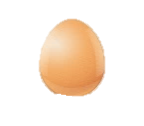 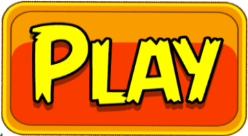 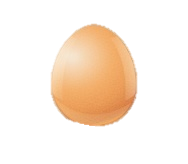 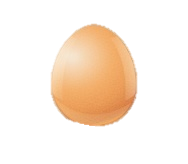 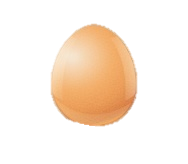 Xin chào các bạn, mình là Mai. Hôm nay mẹ mình đi vắng, mình phải ở nhà giúp mẹ thu hoạch trứng gà. Các bạn hãy giúp mình thu hoạch xong trước khi mẹ về nhé bằng cách trả lời đúng những câu hỏi trong mỗi quả trứng.
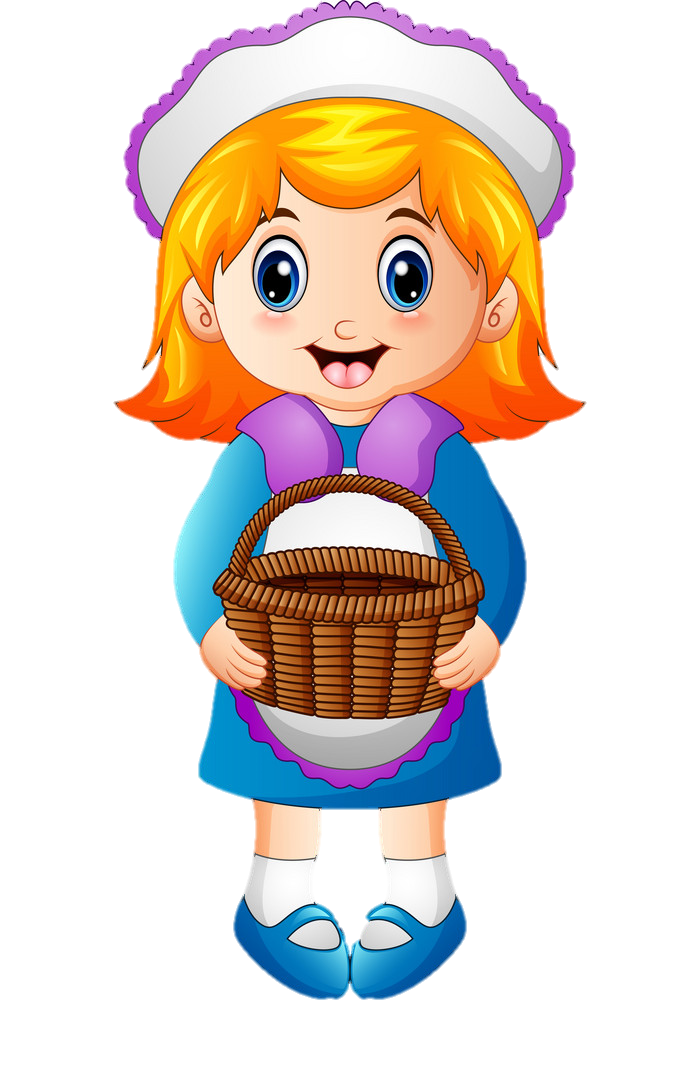 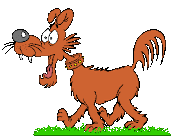 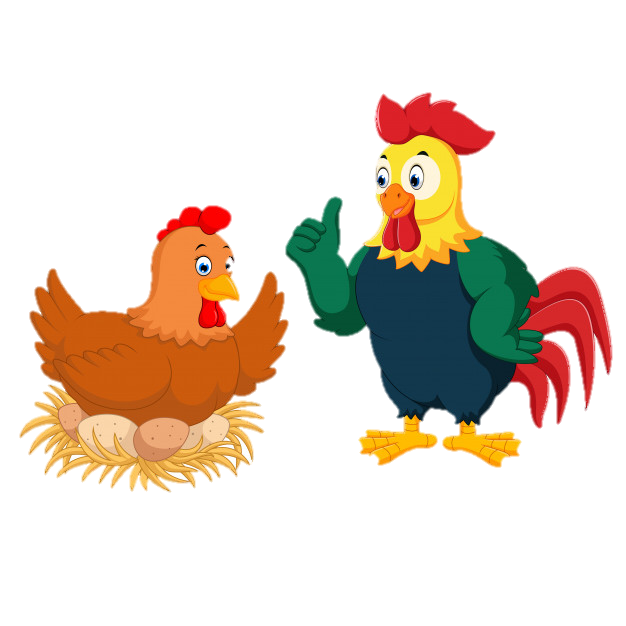 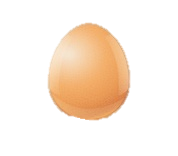 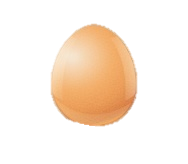 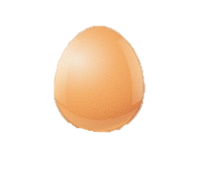 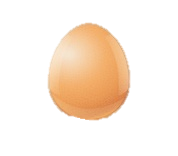 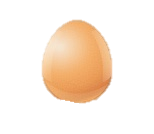 1. Gà con kể với các bạn thế nào về bầu trời trong quả trứng?
Chỉ có một màu nâu
Không có nắng
?
Trong bài thơ, chú gà con kể với các bạn về 2 giai đoạn trong cuộc sống của mình: lúc còn ở trong quả trứng và lúc bước ra thế giới bên ngoài.
Bầu trời bên trong quả trứng chỉ 1 màu nâu, không có gió, không có nắng, không lắm sắc màu, chỉ có một vòm trời màu nâu như nhau.
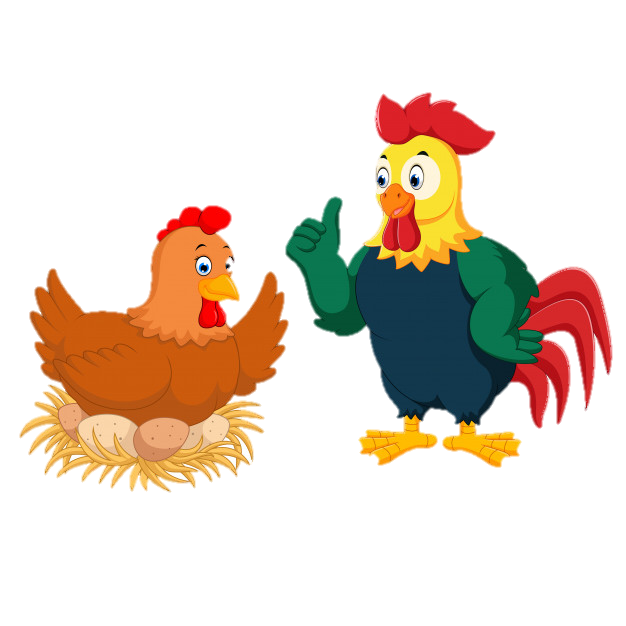 2. Gà con thấy bầu trời và cuộc sống bên ngoài có gì khác với bầu trời và cuộc sống bên trong quả trứng?
Những điều thấy lạ lẫm, bất ngờ
Nhiều gió lộng
Nhiều nắng reo
Thấy thương yêu, biết là có mẹ
Những thứ không có
Không có gió có nắng
Không có lắm sắc màu
Những điều chưa biết:
Tôi chưa kêu “chiếp chiếp”
Chẳng biết tìm giun, sâu
Đói, no chẳng biết đâu
Điều thích thú
Cứ việc mà yên ngủ…
- Những điều thấy lạ lẫm, bất ngờ:
+ Nhiều gió lộng.
+ Nhiều nắng reo
+ Thấy yêu thương, biết là có mẹ.
- Những điều mới biết làm:
+ Đói, tôi tìm giun dế...
Nhận xét: Bầu trời trong quả trứng đơn giản, ít sắc màu (chỉ 1 màu nâu). Khi chú gà nói “Cứ việc mà yên ngủ”, có thể thấy chủ gà vẫn yêu những tháng ngày đơn giản mà bình yên, êm đềm khi ở trong quả trứng.
Nhận xét: Bầu trời ở bên ngoài có màu xanh kì diệu, chưa từng thấy. Cuộc sống nhiều sắc màu, thanh âm, nhiều cảm xúc, nhiều sự vật. Cuộc sống náo nhiệt, đông vui,...
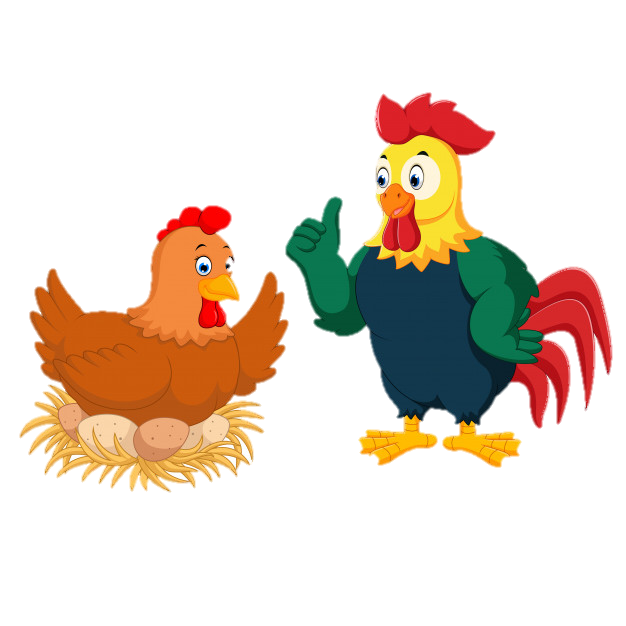 3. Theo em, gà con thích cuộc sống nào hơn? Vì sao?
Ví dụ: Theo em, qua cách gà con cảm nhận, miêu tả về bầu trời bên ngoài và bên trong quả trứng, có thể thấy gà con thích cuộc sống bên ngoài quả trứng hơn. Vì ở đó gà con có mẹ, có thể tìm thức ăn, có thể nhìn thấy cuộc sống, nhìn thấy bầu trời thật xanh.
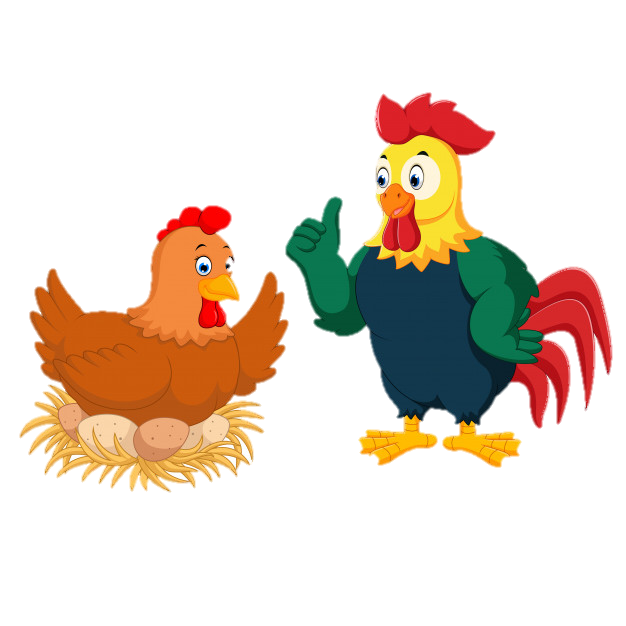 4. Đóng vai gà con, kể tiếp những vui buồn của mình kể từ ngày sống dưới bầu trời xanh theo tưởng tượng của em.
Tham khảo: Đến một ngày, tôi cảm thấy bầu trời trong quả trứng bé lại, chật chội và ngột ngạt, tôi liền đạp vỡ bầu trời màu nâu chật chội. Thật bất ngờ. Cuộc sống của tôi bỗng thay đổi hoàn toàn: Tôi bỗng thấy gió thổi lồng lộng, bỗng thấy nắng reo, bỗng tôi cảm nhận thấy tôi có mẹ và được mẹ yêu thương từ lâu rồi.
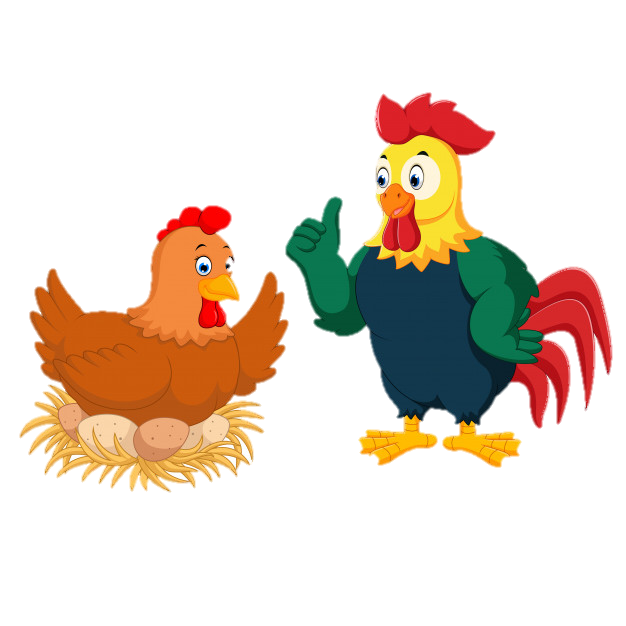 5. Tác giả muốn nói với chúng ta điều gì qua bài thơ? Chọn câu trả lời dưới đây hoặc nêu ý kiến của em.
A. Mỗi chặng đường của cuộc sống có những điều thú vị riêng.
B. Ai cũng sẽ khôn lớn, trưởng thành theo thời gian.
C. Cuộc sống có vô vàn điều bất ngờ ở phía trước.
Mỗi câu trả lời đều có ý đúng và phù hợp với câu chuyện của chú gà con. Bài thơ mượn câu chuyện của chú gà con để nói về cuộc sống của con người.
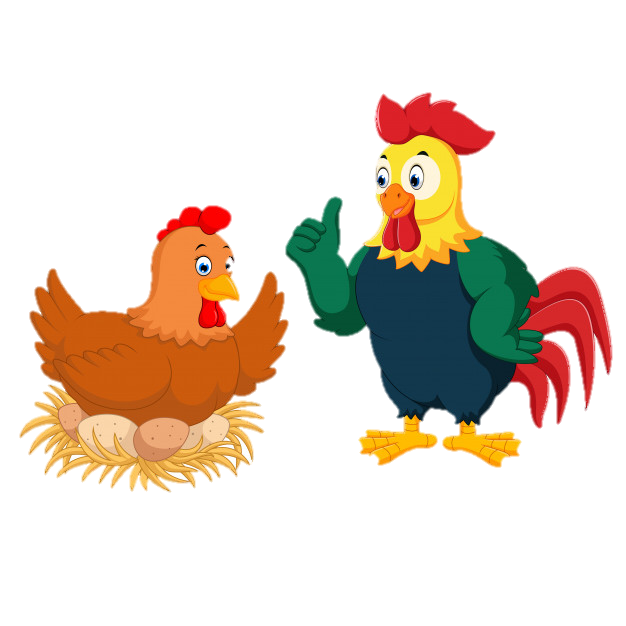 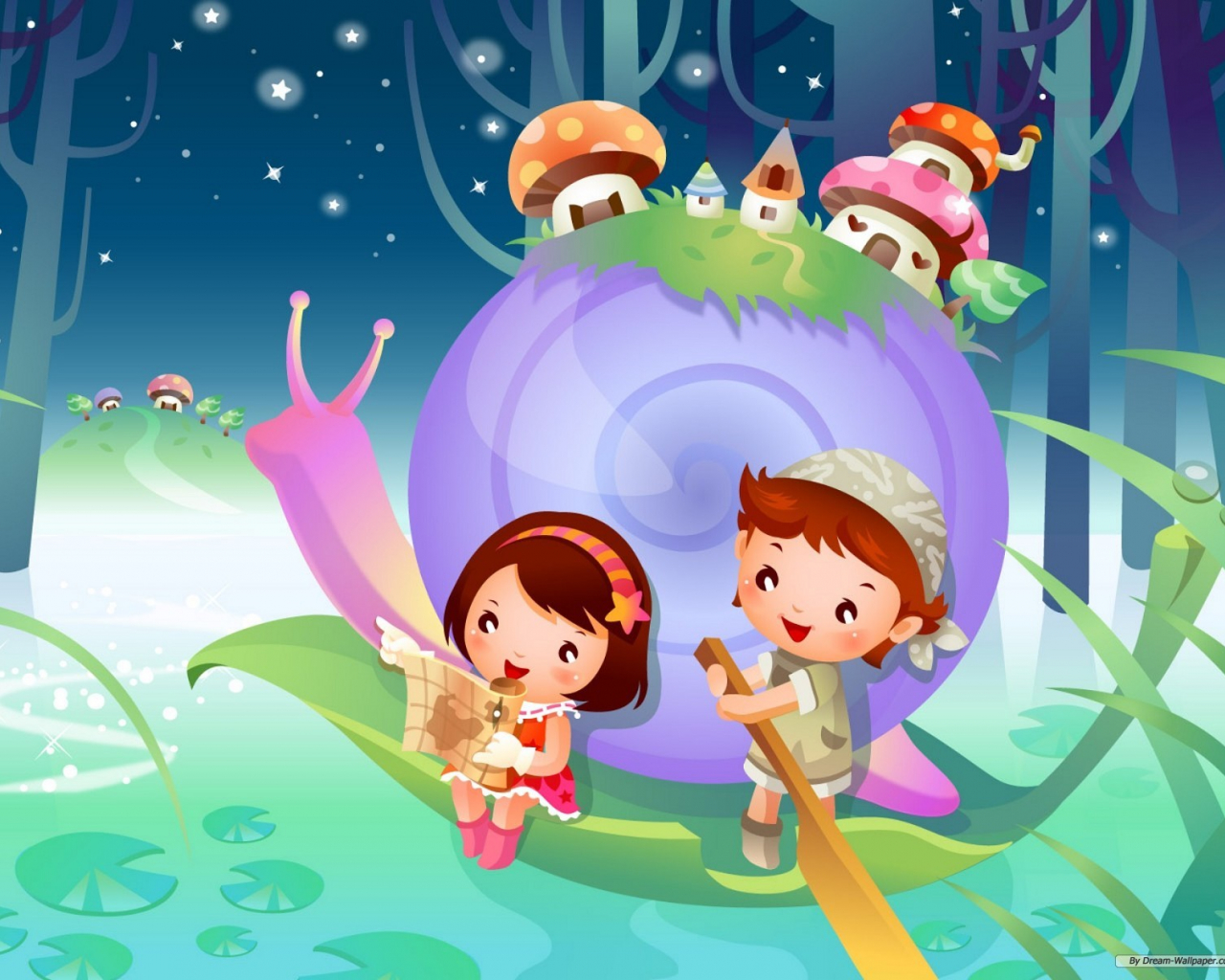 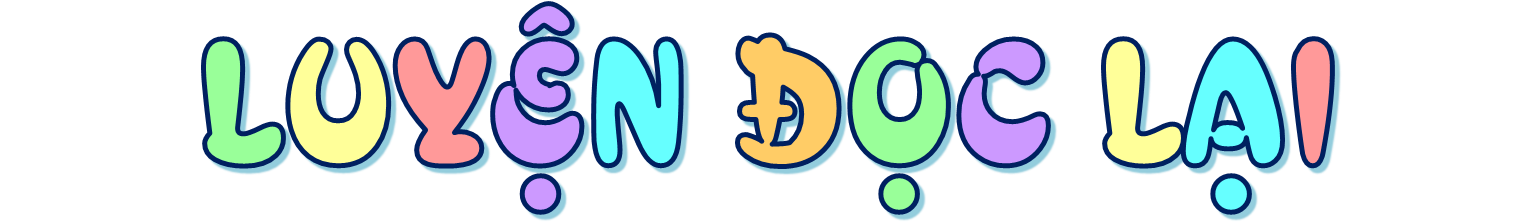 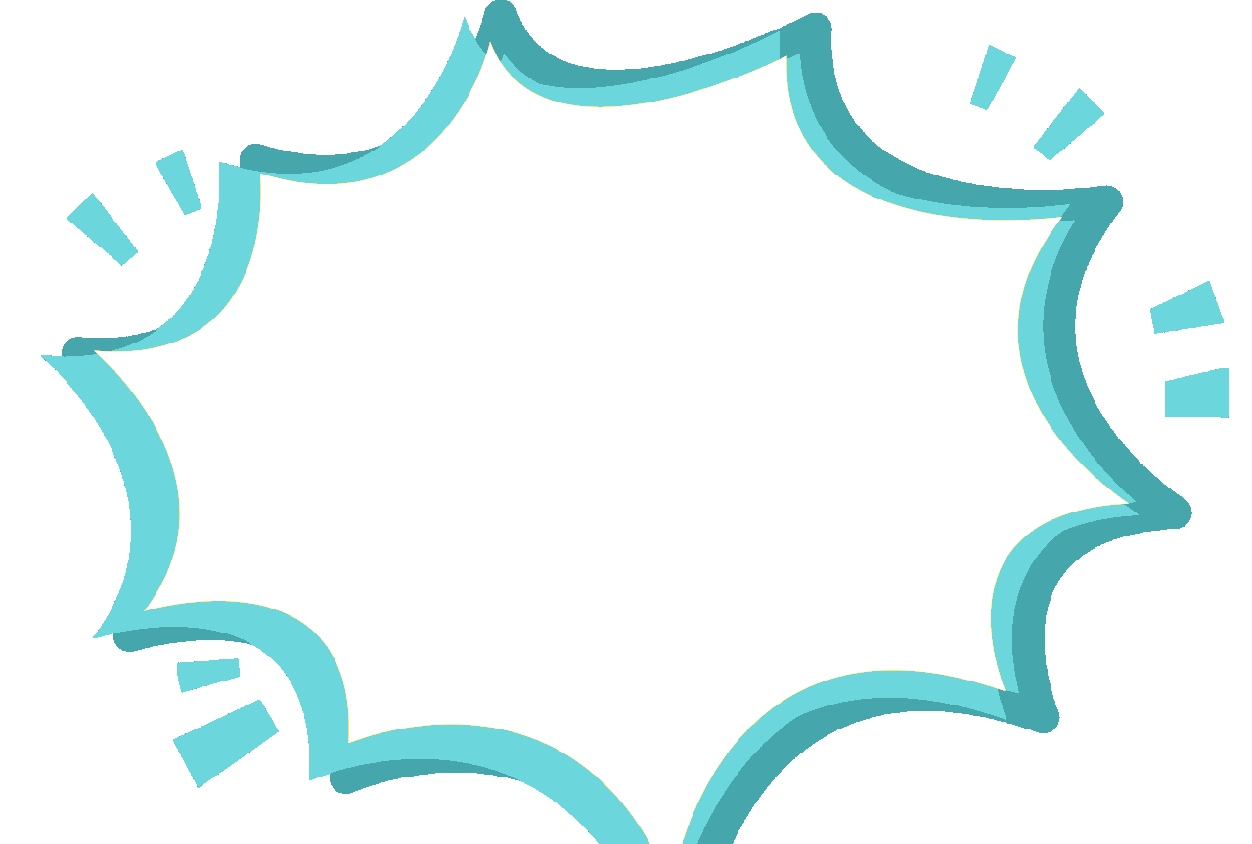 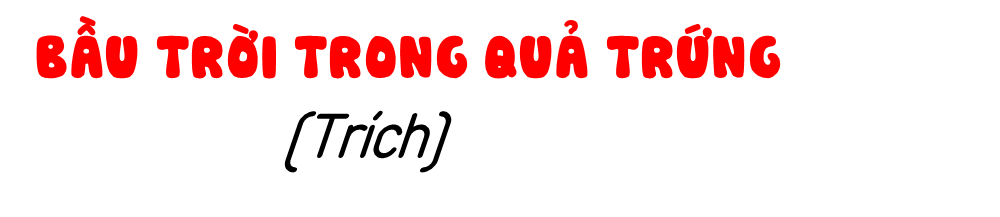 Tôi kể với các bạn
Một màu trời đã lâu
Đó là một màu nâu ...
Bầu trời trong quả trứng
Không có gió có nắng
Không có lắm sắc màu
Một vòm trời như nhau:
Bầu trời trong quả trứng.
Tôi chưa kêu “chiếp chiếp"
Chẳng biết tìm giun, sâu
Đói, no chẳng biết đâu
Cứ việc mà yên ngủ...
Tôi cũng không hiểu rõ
Tôi sinh ra vì sao
Tôi đạp vỡ màu nâu
Bầu trời trong quả trứng
Bỗng thấy nhiều gió lộng
Bỗng thấy nhiều nắng reo
Bỗng tôi thấy thương yêu
Tôi biết là có mẹ
Đói, tôi tìm giun dế
Ăn no xoải cánh phơi...
Bầu trời ở bên ngoài
Sao mà xanh đến thế!
(Xuân Quỳnh)
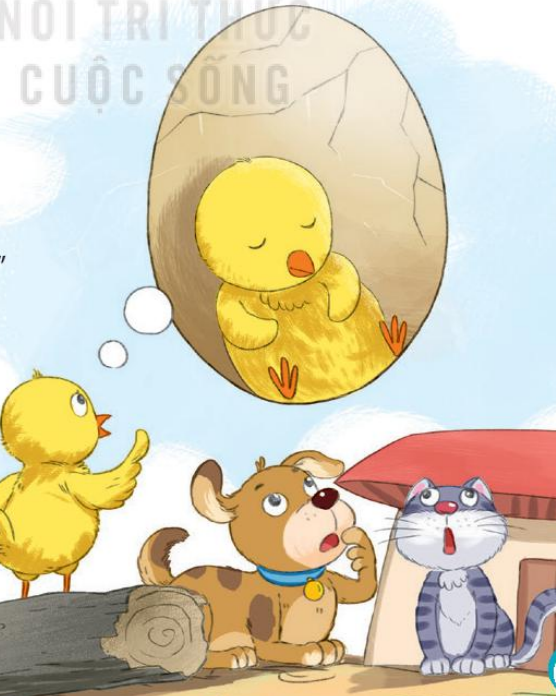 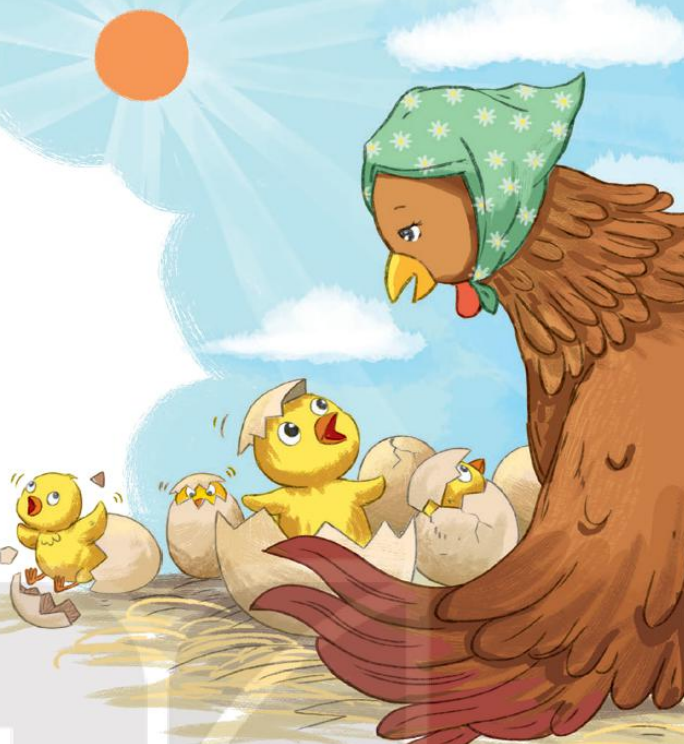 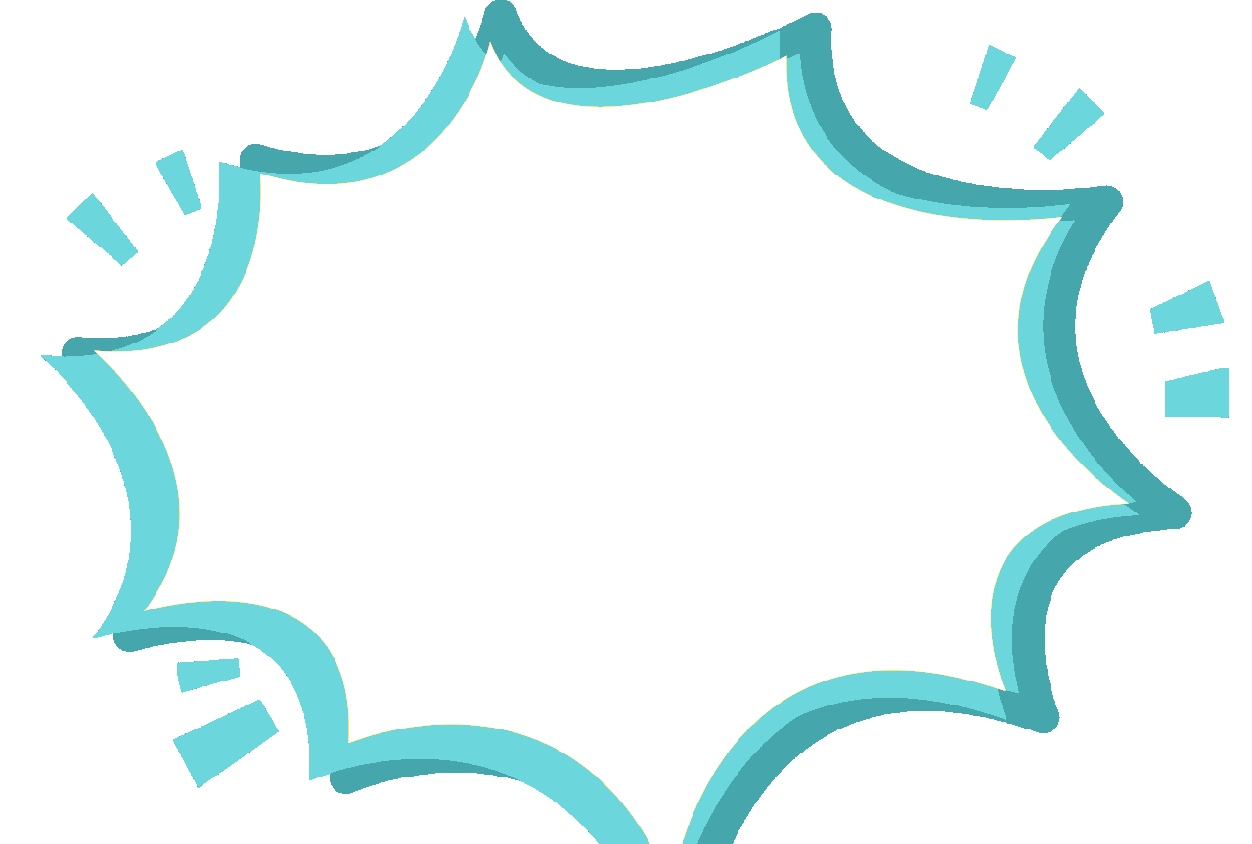 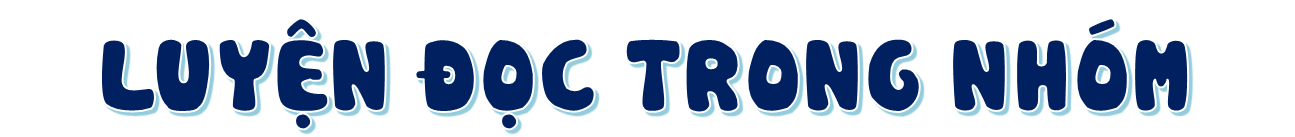 Tiêu chí đánh giá
Yêu Cầu
1. Đọc đúng.
2. Đọc to, rõ.
3. Đọc ngắt, nghỉ đúng chỗ.
Phân công đọc theo đoạn.
Tất cả thành viên đều đọc.
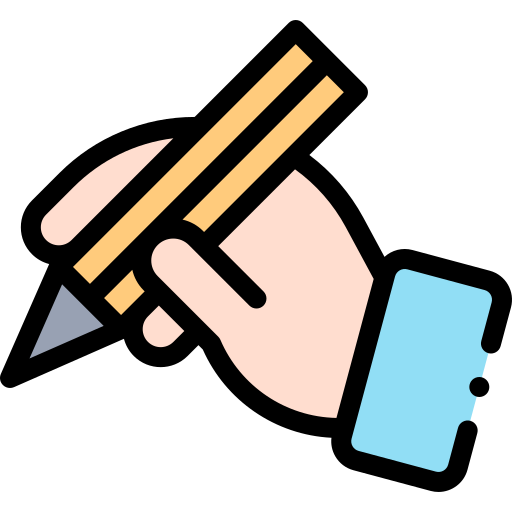 NHÓM 2
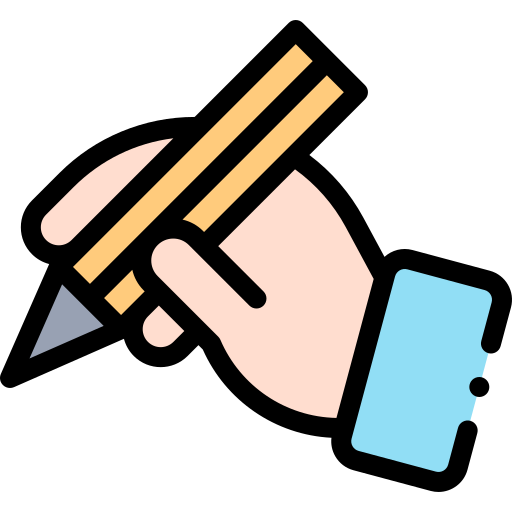 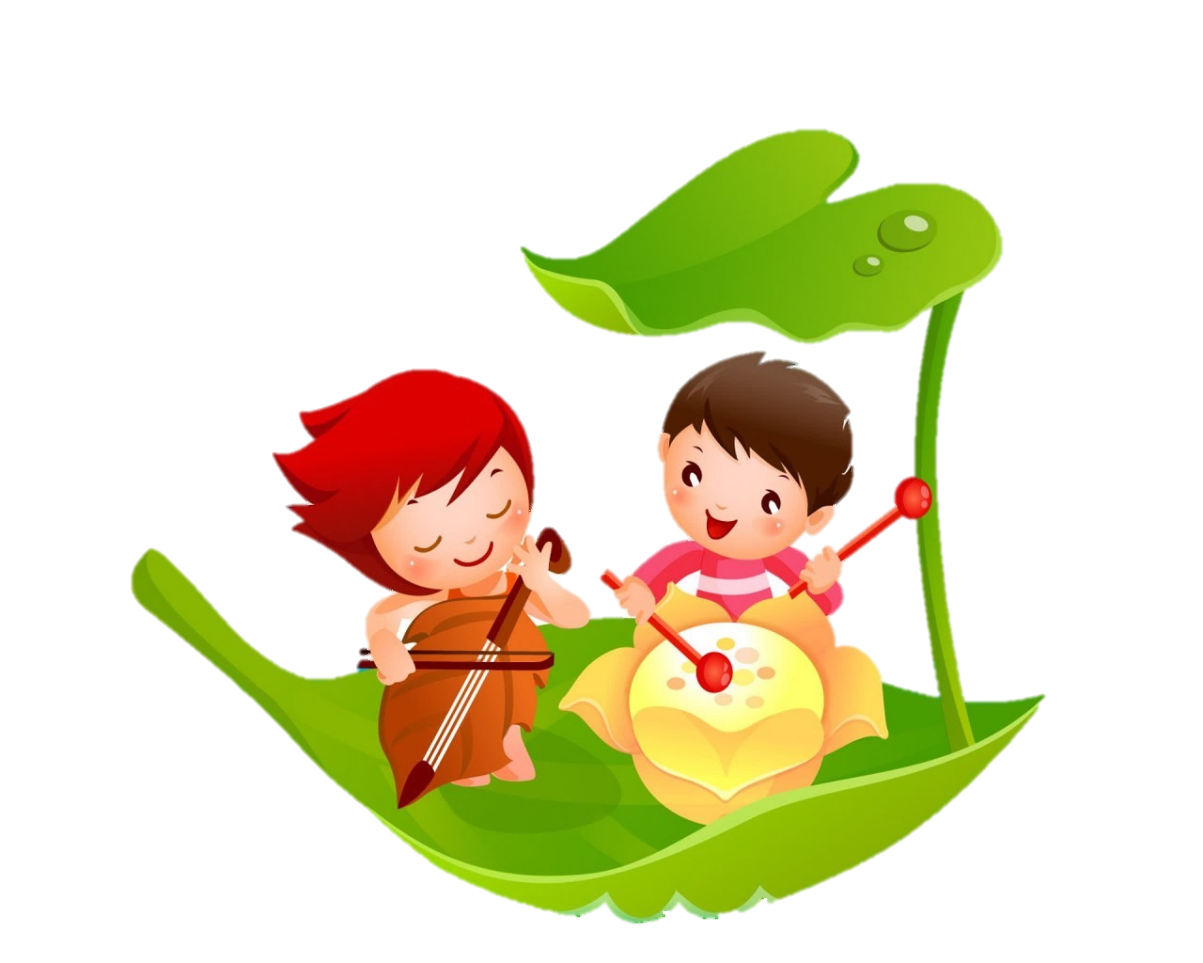 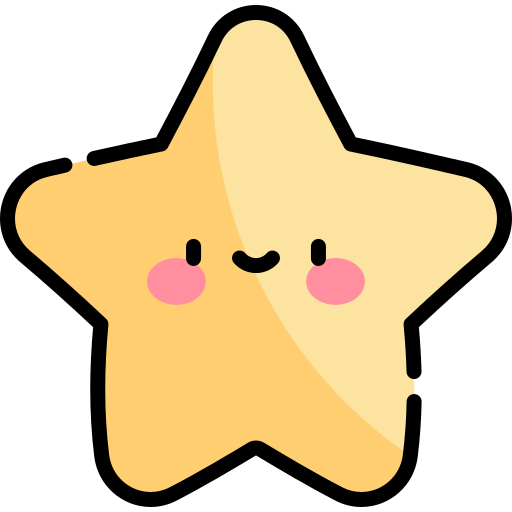 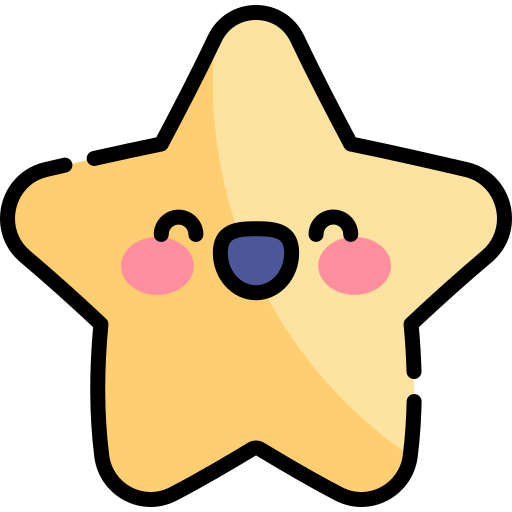 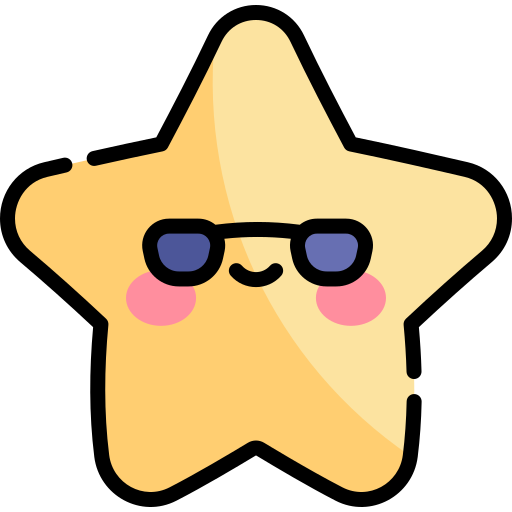 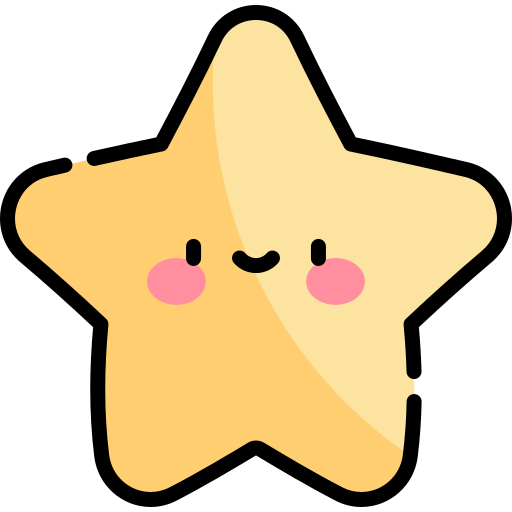 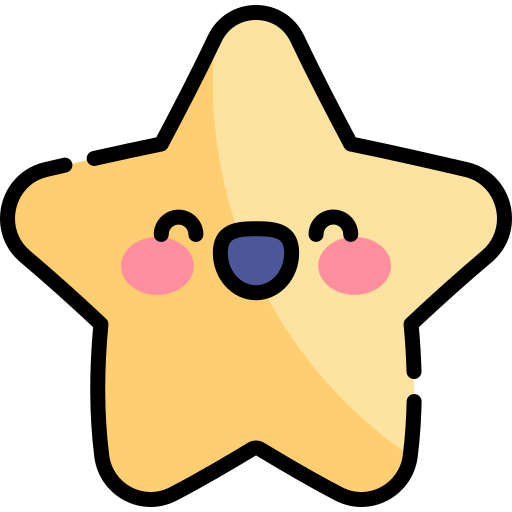 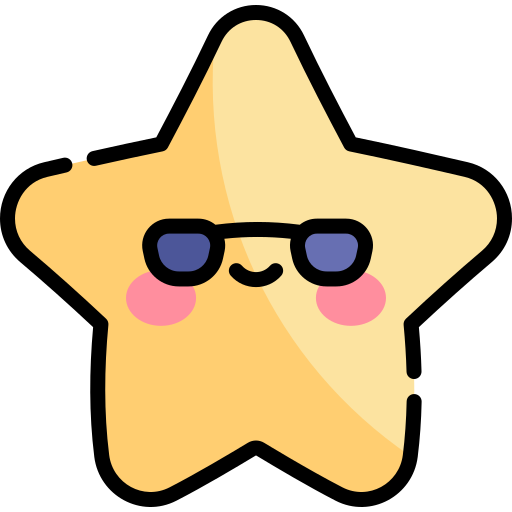 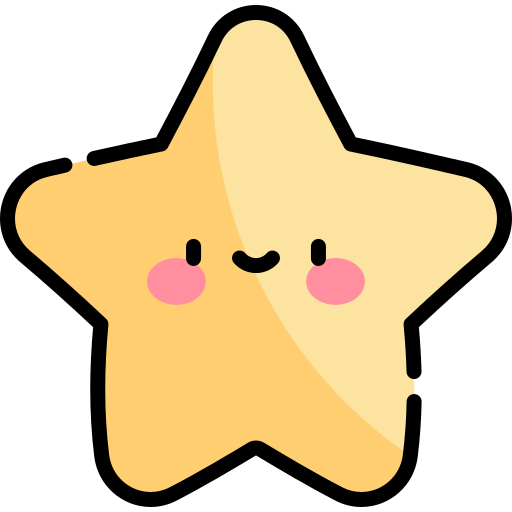 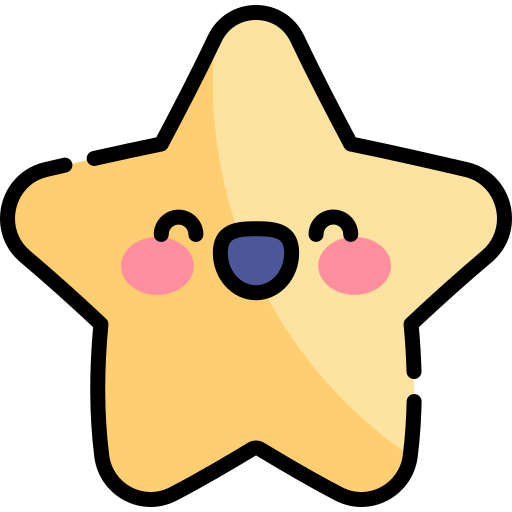 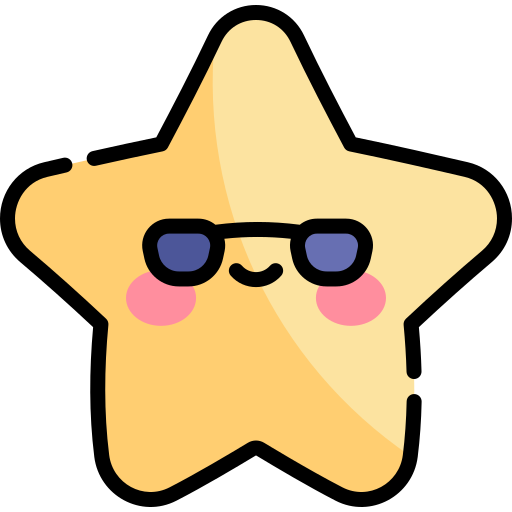 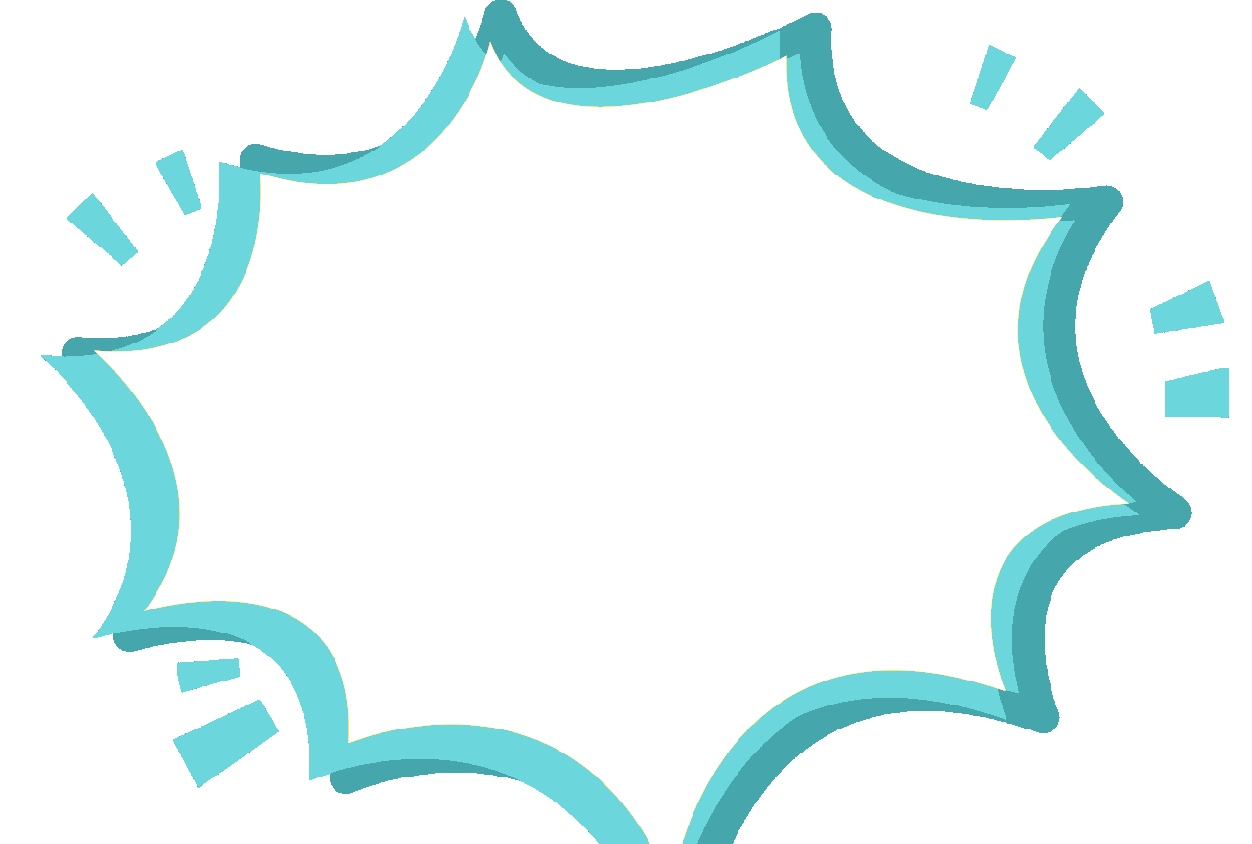 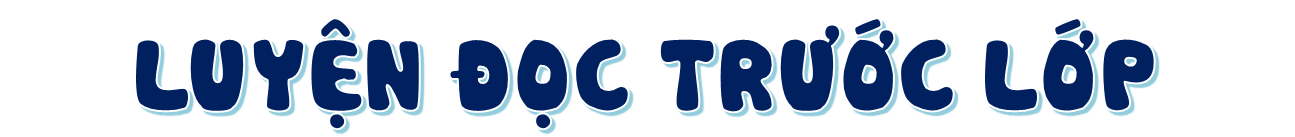 Tiêu chí đánh giá
1. Đọc đúng.
2. Đọc to, rõ.
3. Đọc ngắt, nghỉ đúng chỗ.
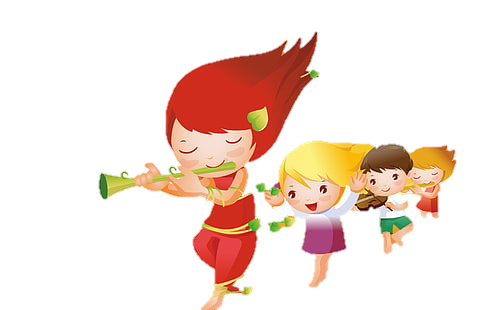 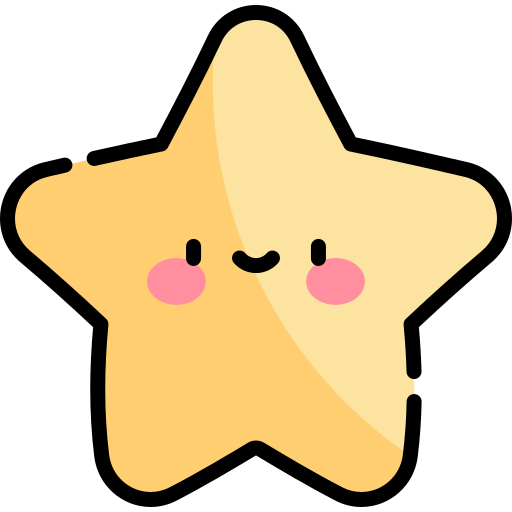 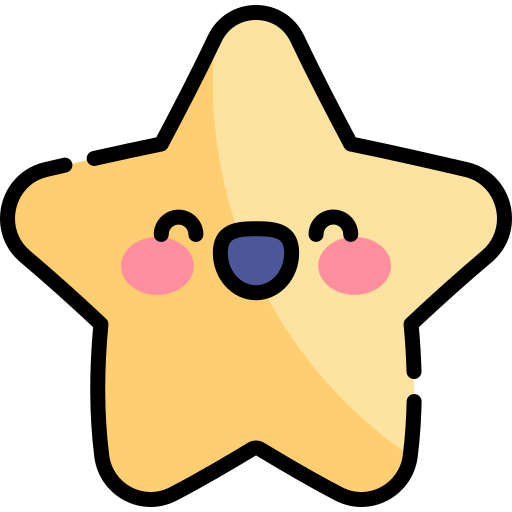 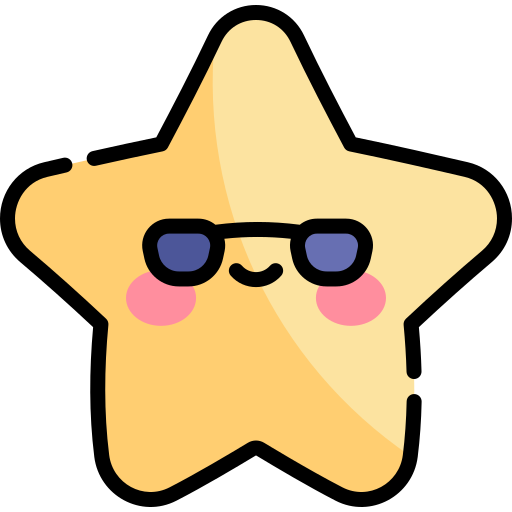 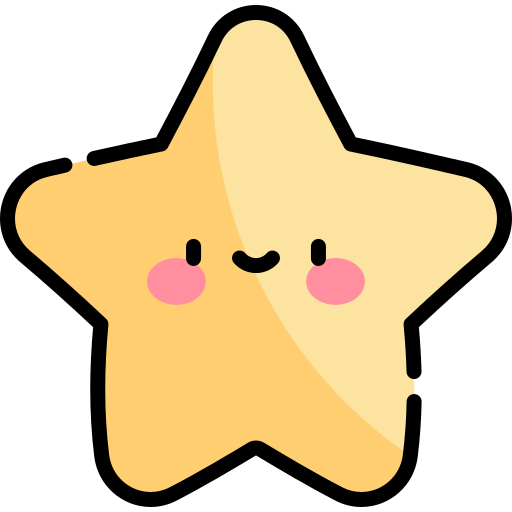 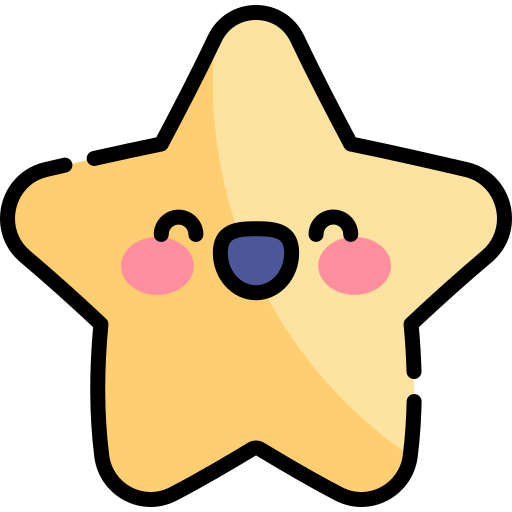 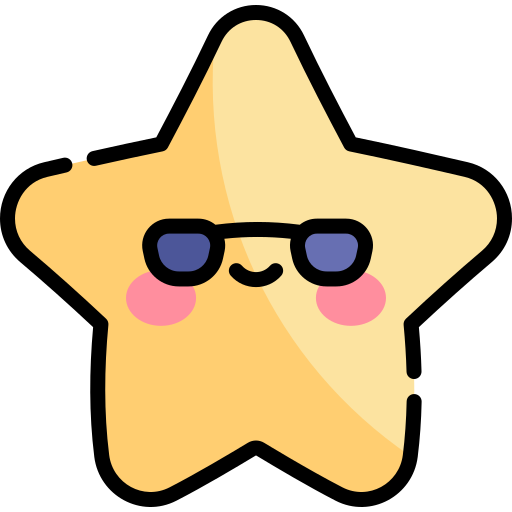 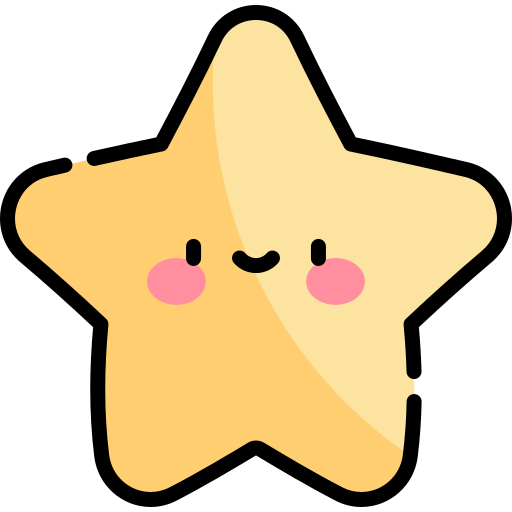 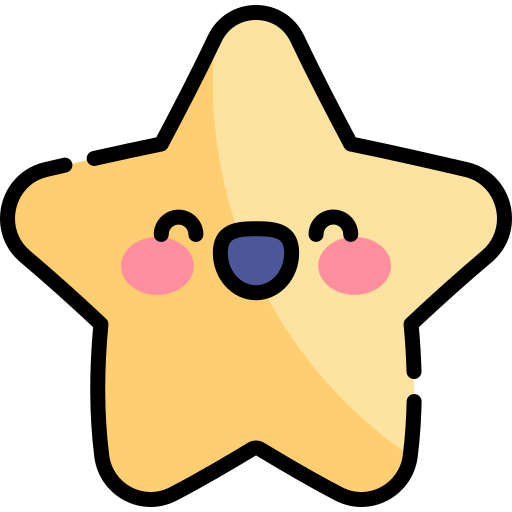 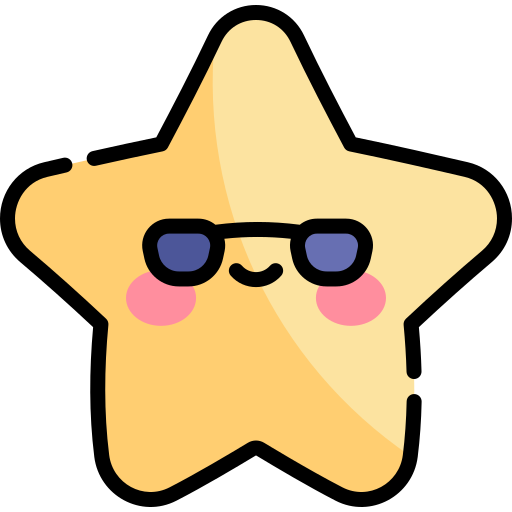 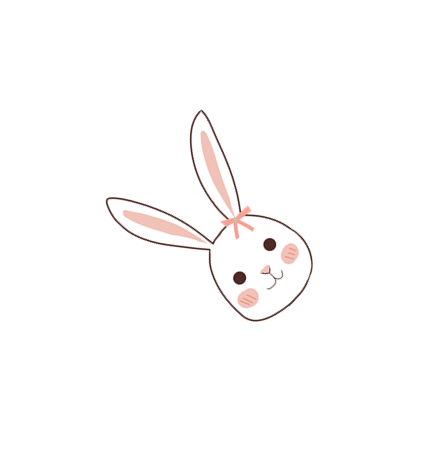 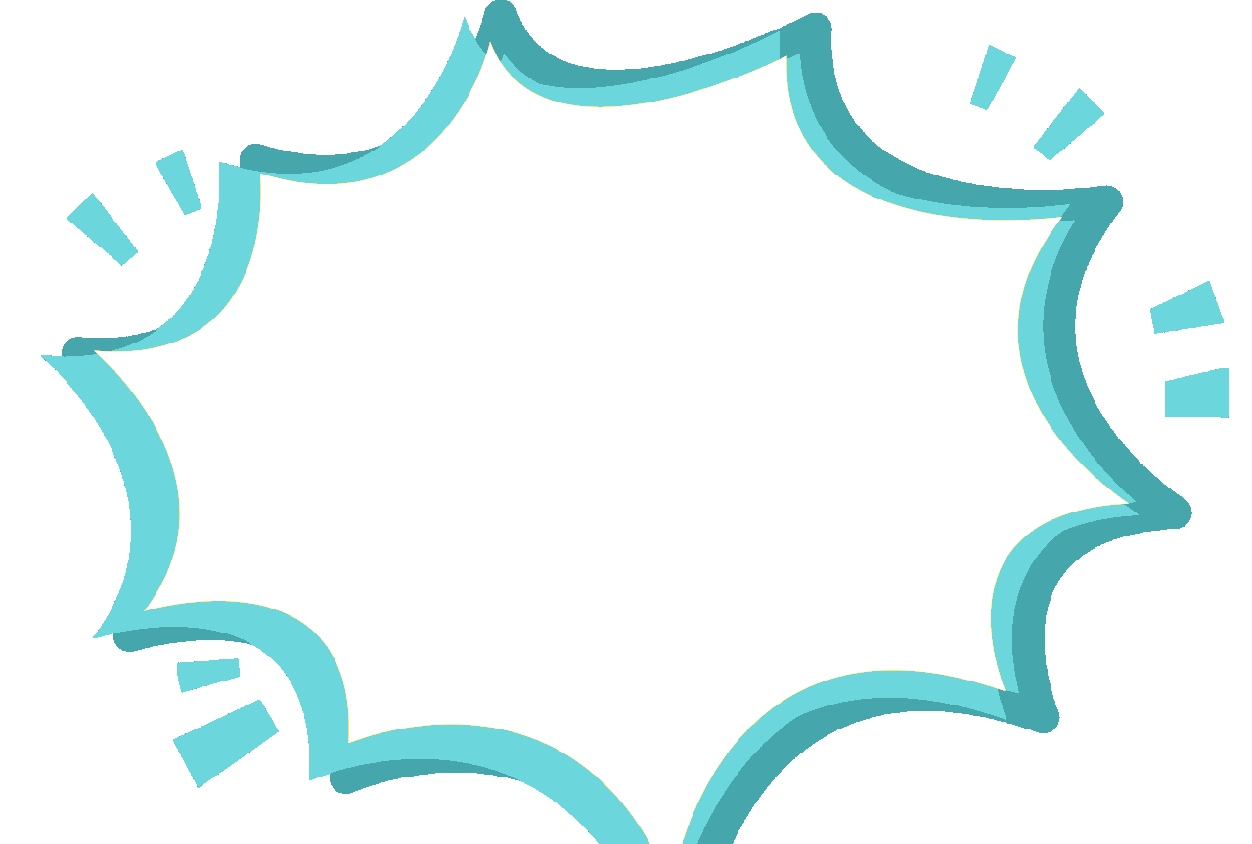 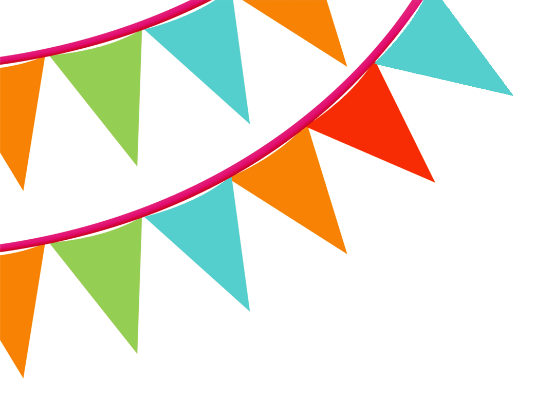 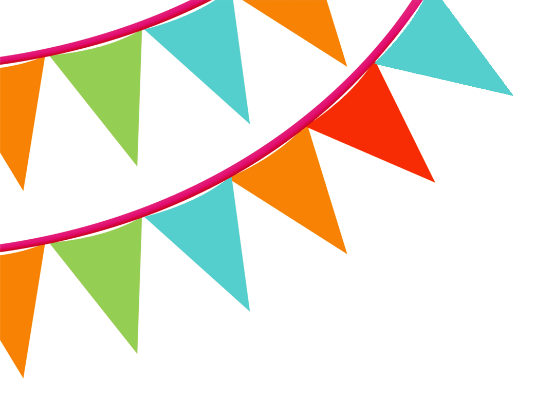 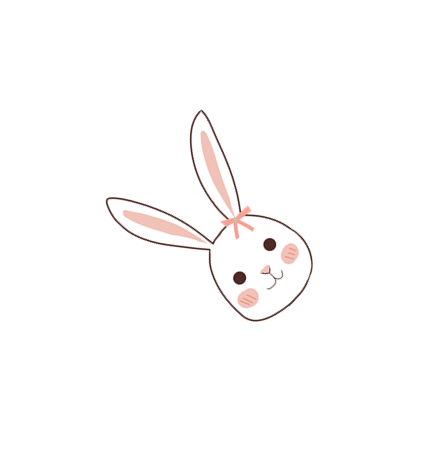 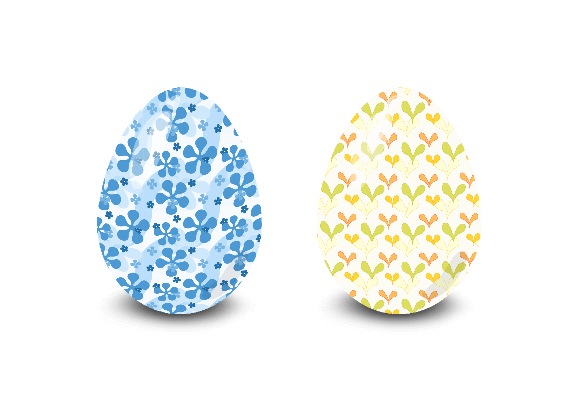 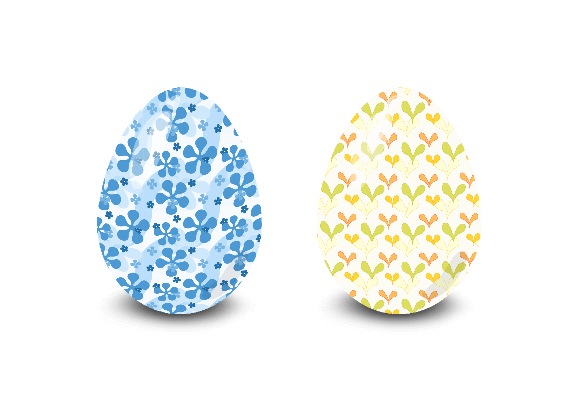 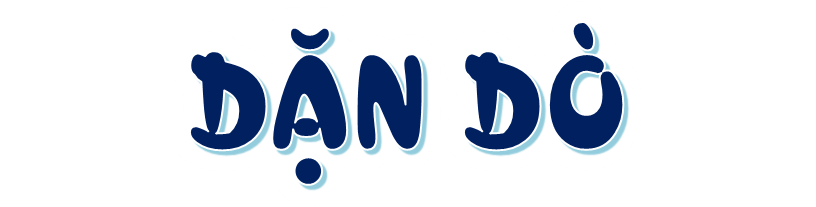 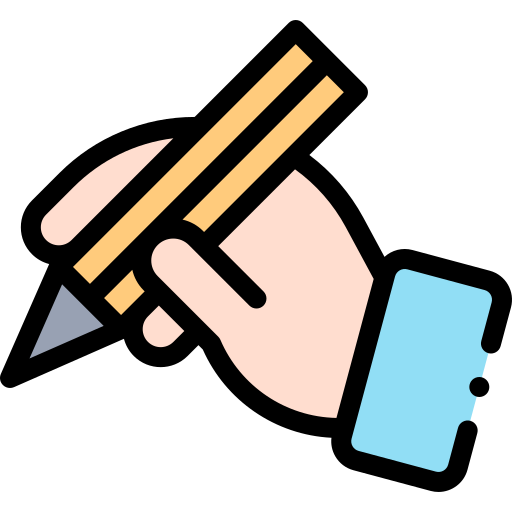 GV ĐIỀN VÀO ĐÂY
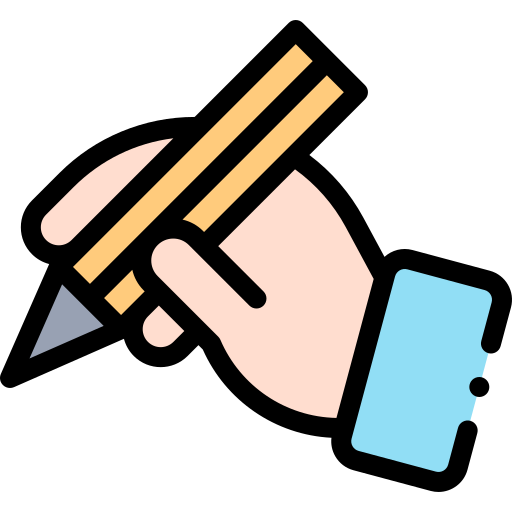 GV ĐIỀN VÀO ĐÂY
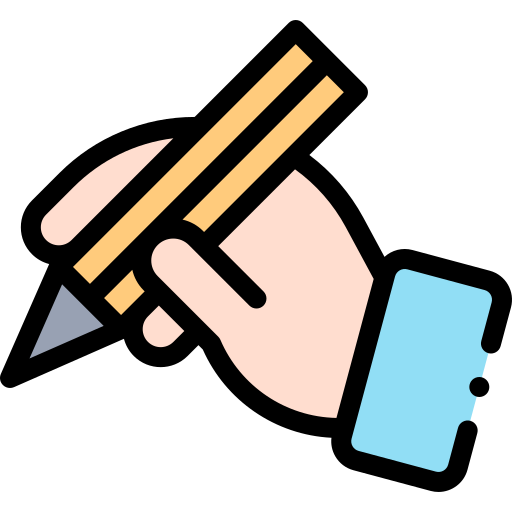 GV ĐIỀN VÀO ĐÂY
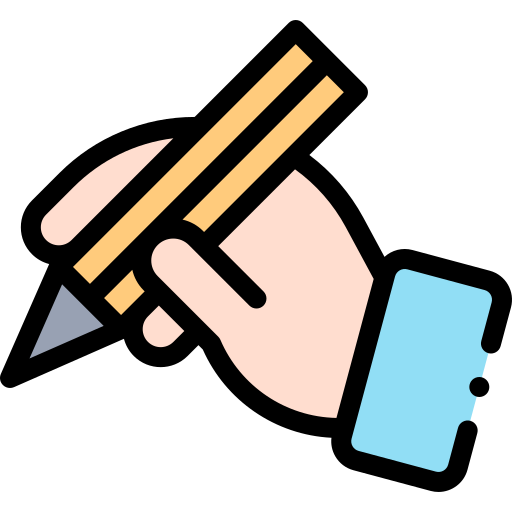 GV ĐIỀN VÀO ĐÂY
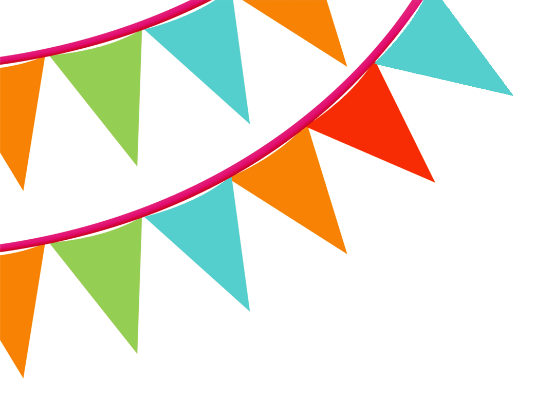 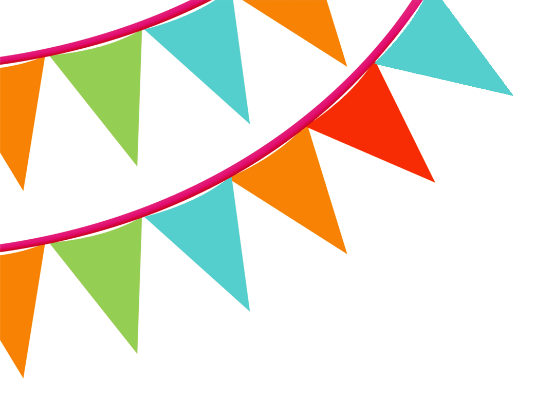 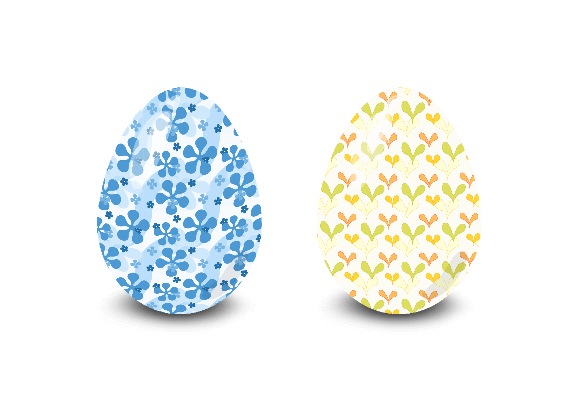 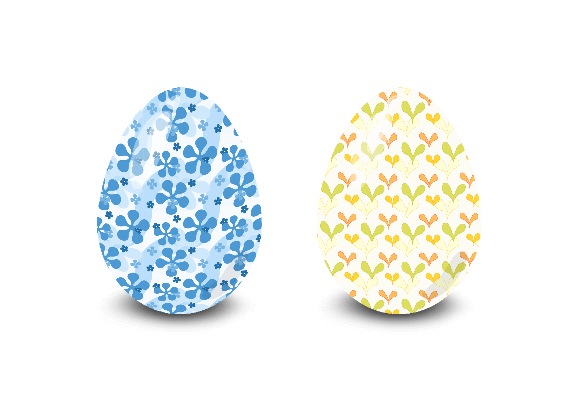 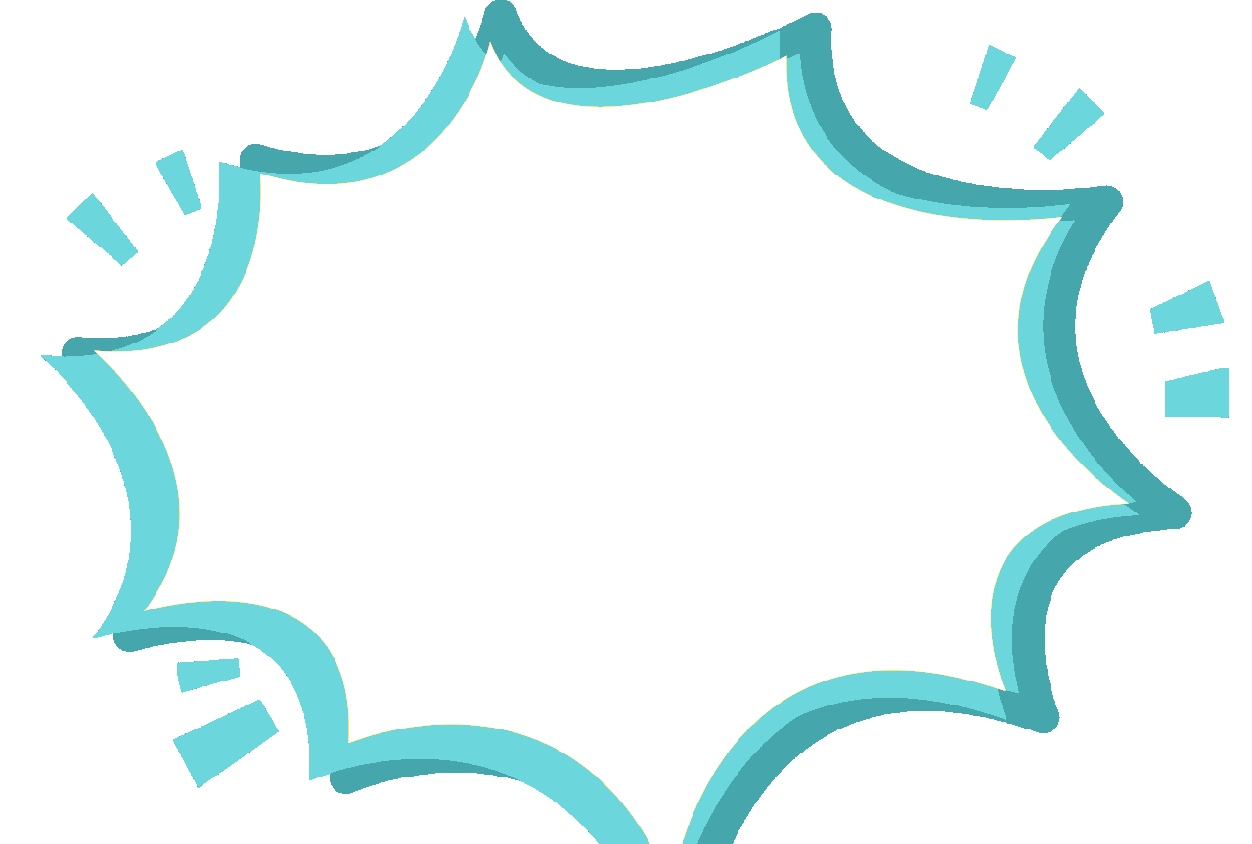 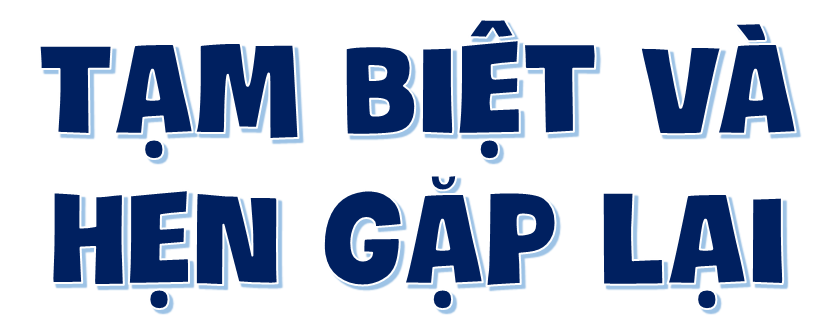 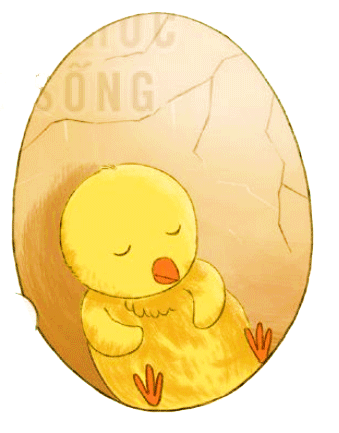 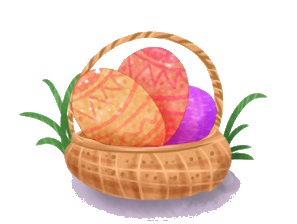